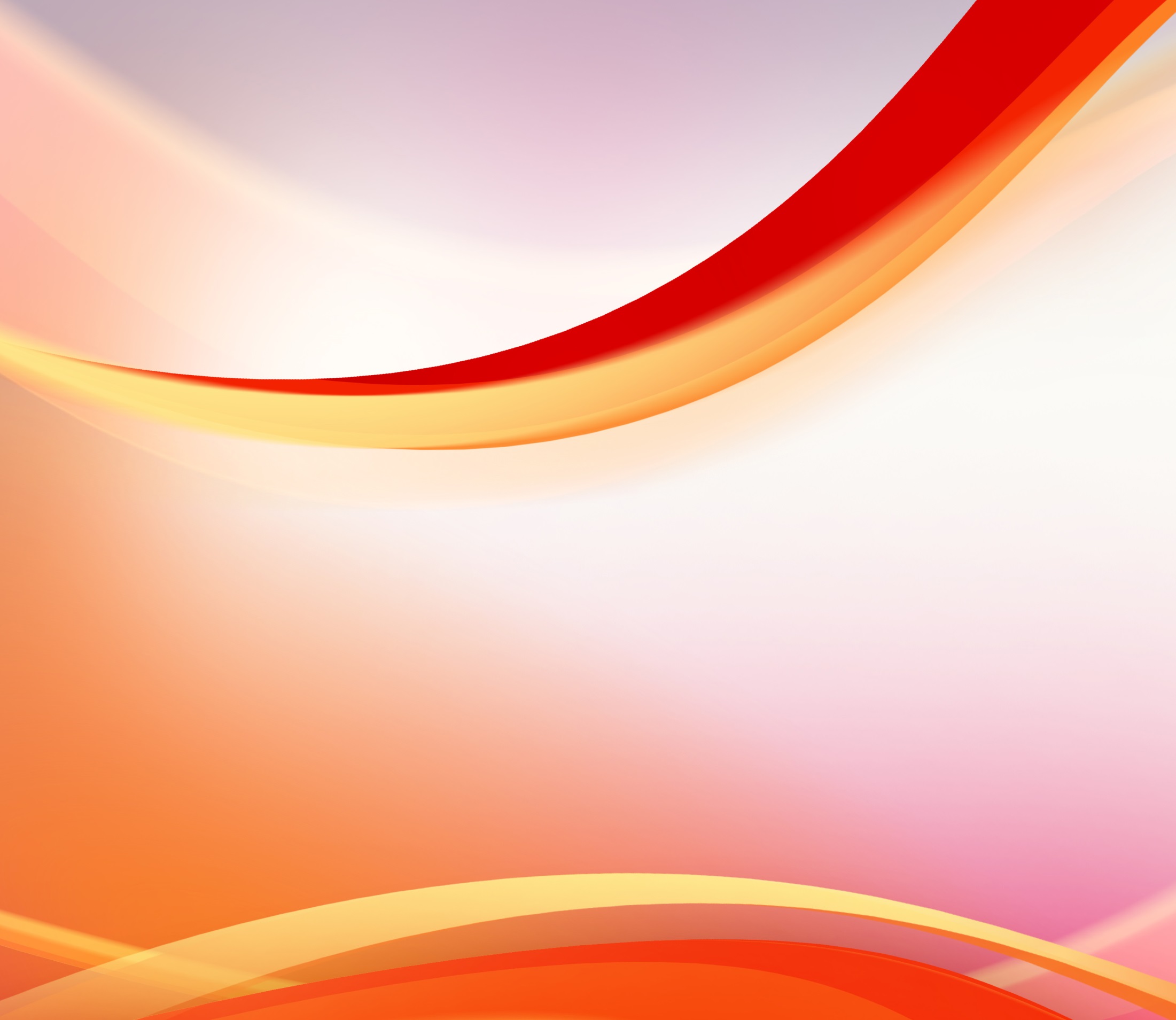 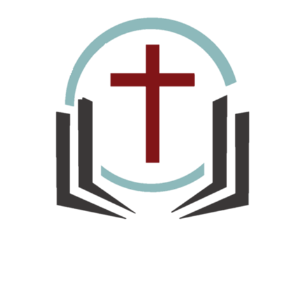 دراسة رسالة كورنثوس الأولى
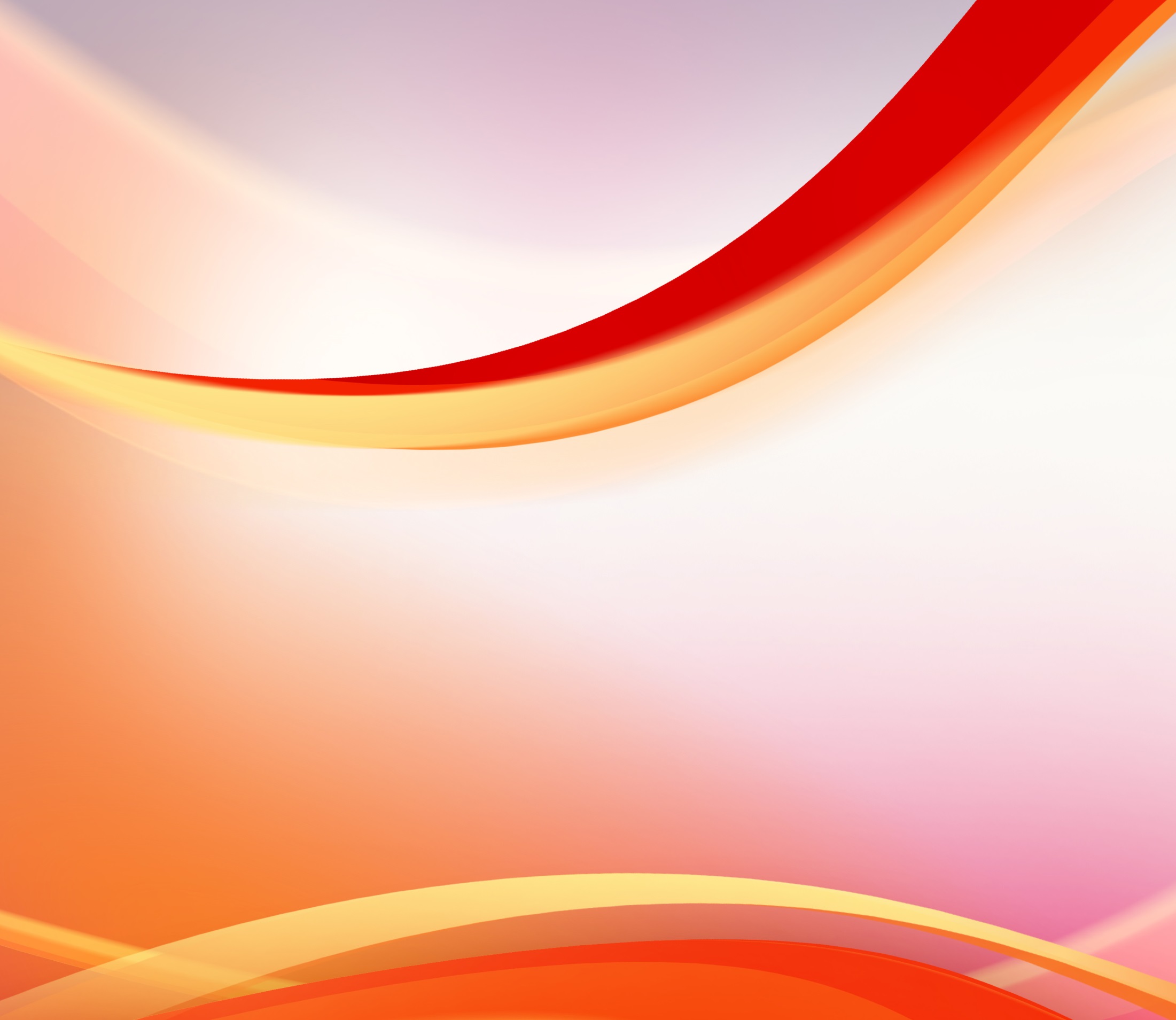 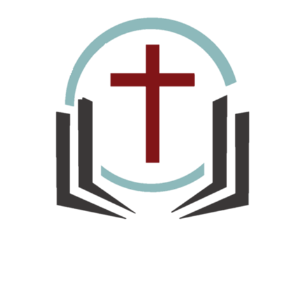 تعالج الرسالة خمسة مواضيع رئيسيّة:
الإنقسام في الكنيسة
حياة المؤمن الجنسيّة
تصرف المؤمن في الأمور الثانويّة
التنظيم في العبادة الكنسيّة
عقيدة قيامة الرّب يسوع من الأموت
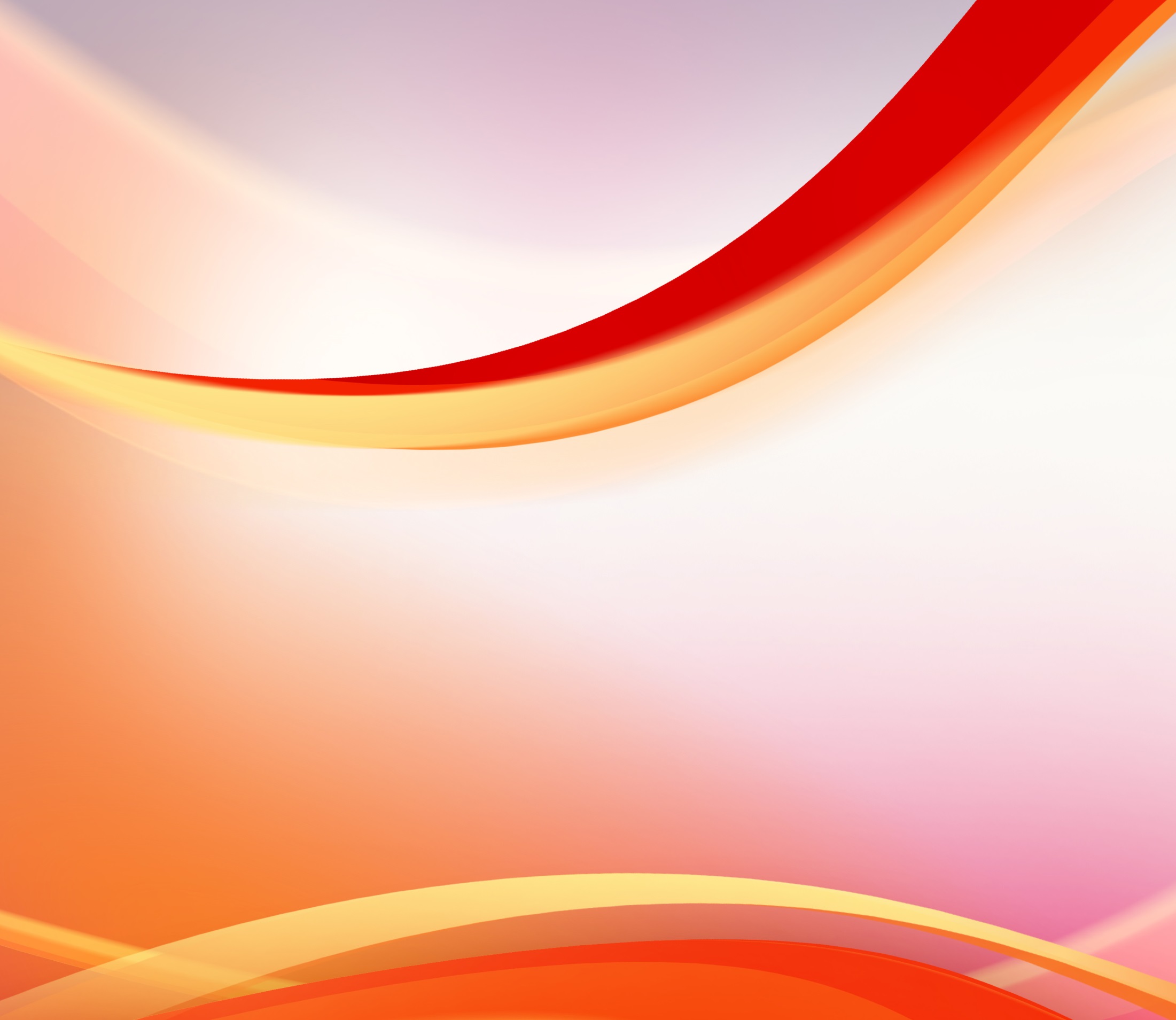 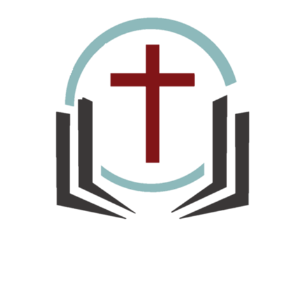 تصرف المؤمن بالأمور الروحيّة الثانويّة 4: مبدأ ما يمجّد الرّب
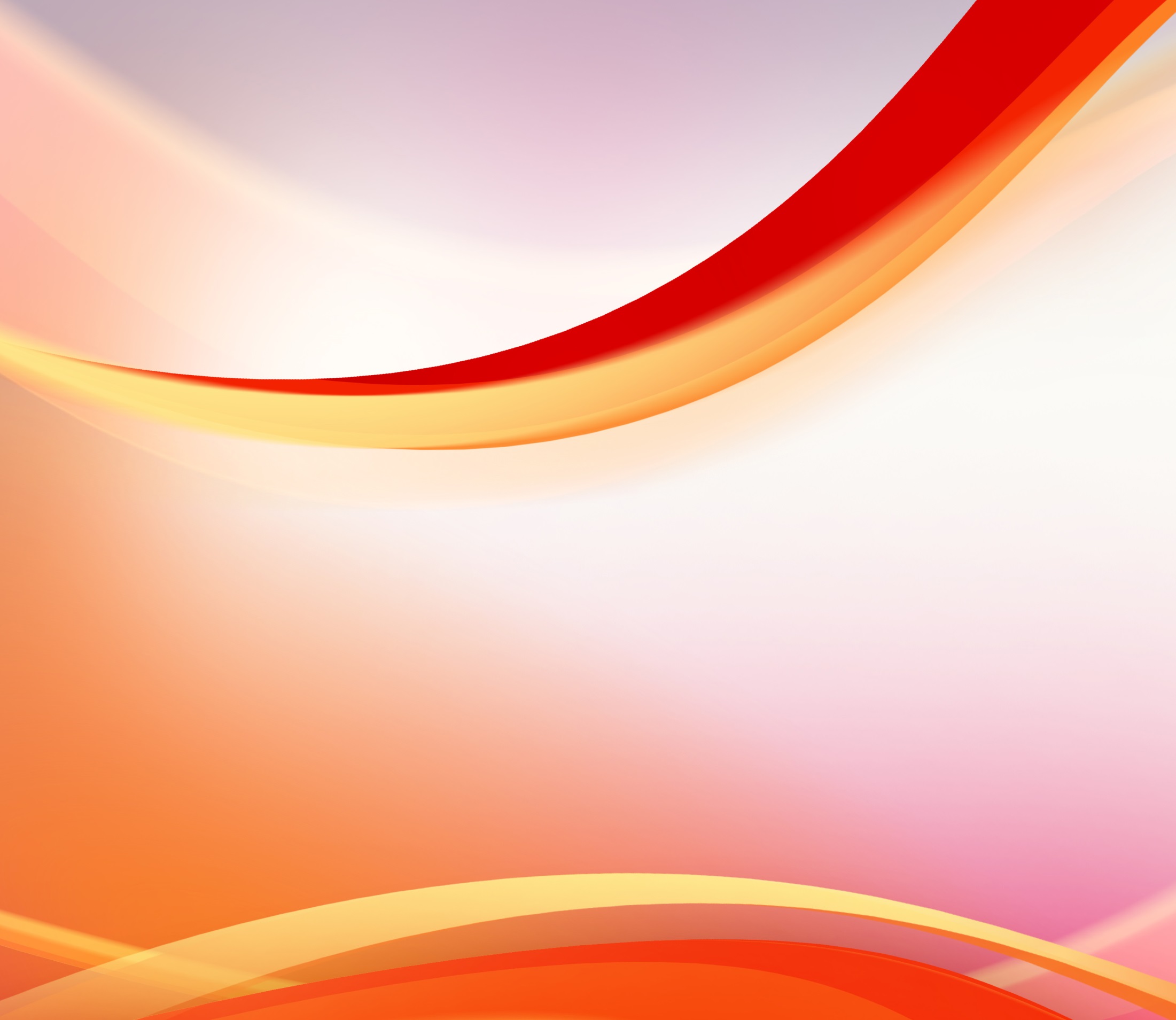 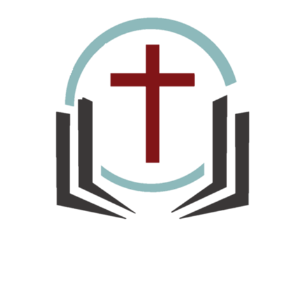 1كو 10: 15-33
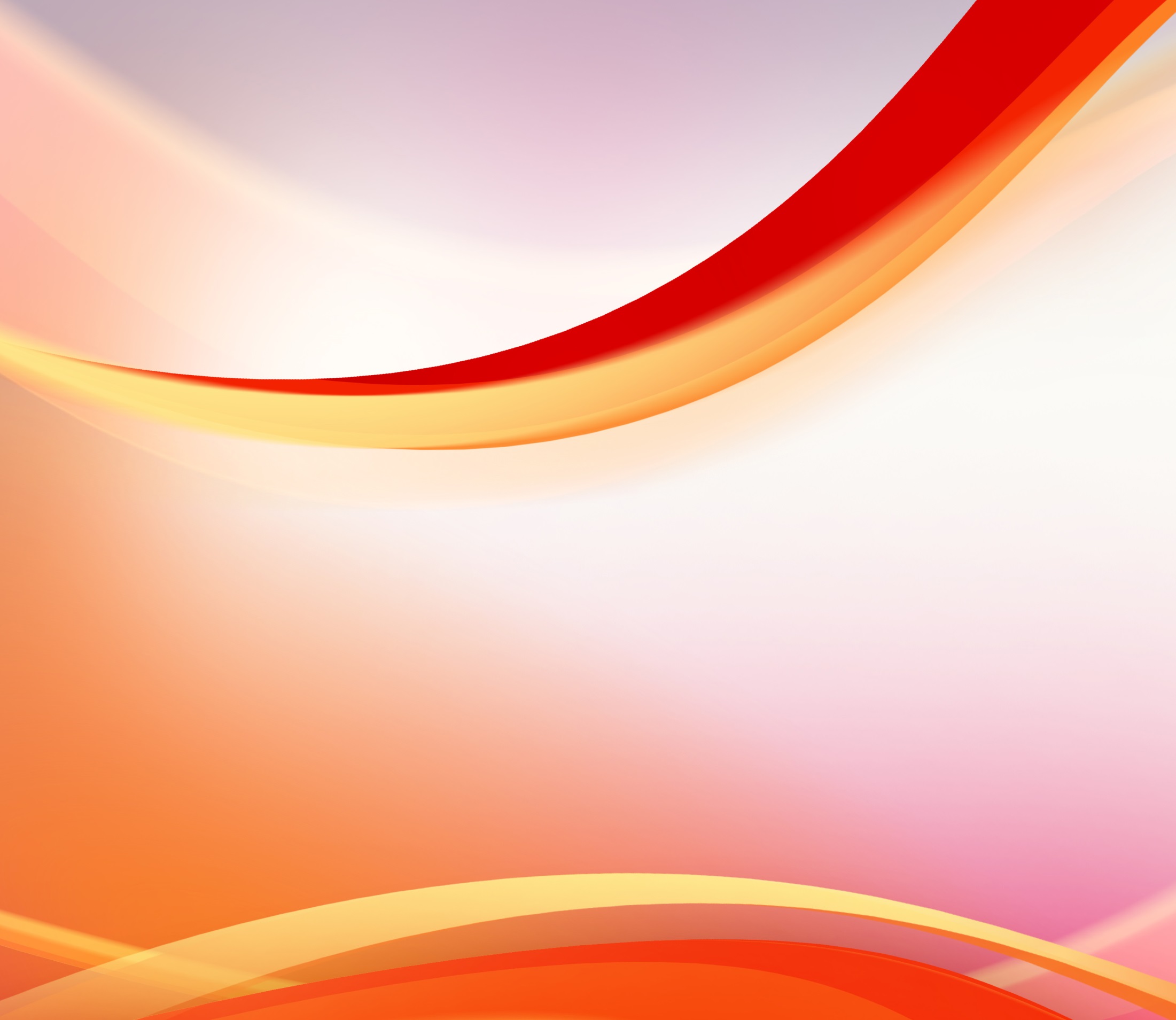 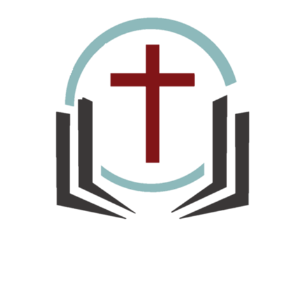 1كو 10: 15-33
15أَقُولُ كَمَا لِلْحُكَمَاءِ: احْكُمُوا أَنْتُمْ فِي مَا أَقُولُ. 16كَأْسُ الْبَرَكَةِ الَّتِي نُبَارِكُهَا، أَلَيْسَتْ هِيَ شَرِكَةَ دَمِ الْمَسِيحِ؟ الْخُبْزُ الَّذِي نَكْسِرُهُ، أَلَيْسَ هُوَ شَرِكَةَ جَسَدِ الْمَسِيحِ؟
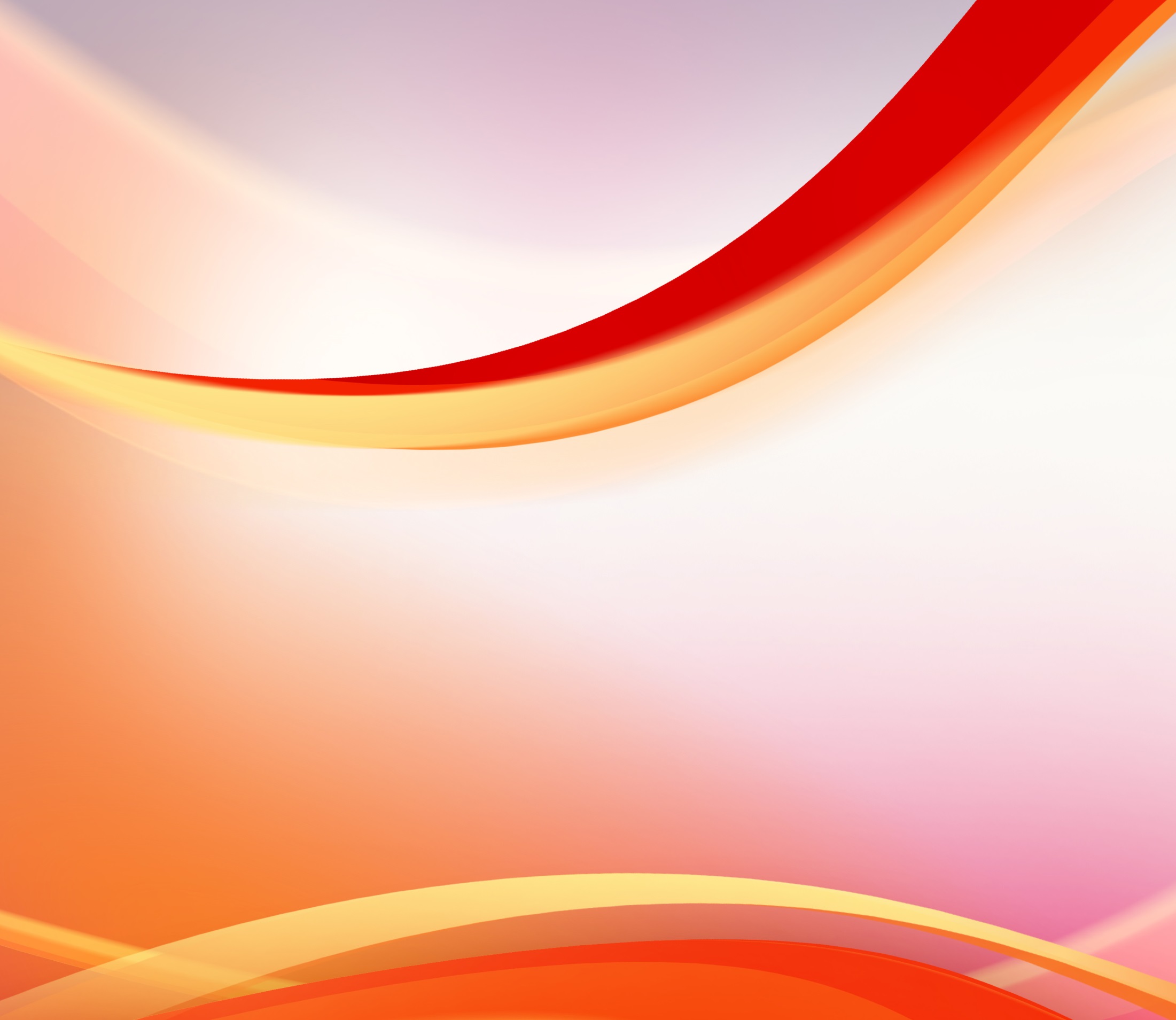 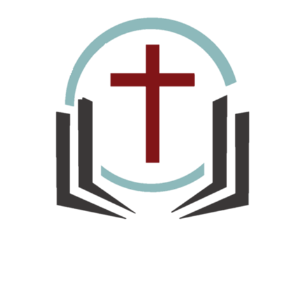 1كو 10: 15-33
17فَإِنَّنَا نَحْنُ الْكَثِيرِينَ خُبْزٌ وَاحِدٌ، جَسَدٌ وَاحِدٌ، لأَنَّنَا جَمِيعَنَا نَشْتَرِكُ فِي الْخُبْزِ الْوَاحِدِ. 18انْظُرُوا إِسْرَائِيلَ حَسَبَ الْجَسَدِ. أَلَيْسَ الَّذِينَ يَأْكُلُونَ الذَّبَائِحَ هُمْ شُرَكَاءَ الْمَذْبَحِ؟
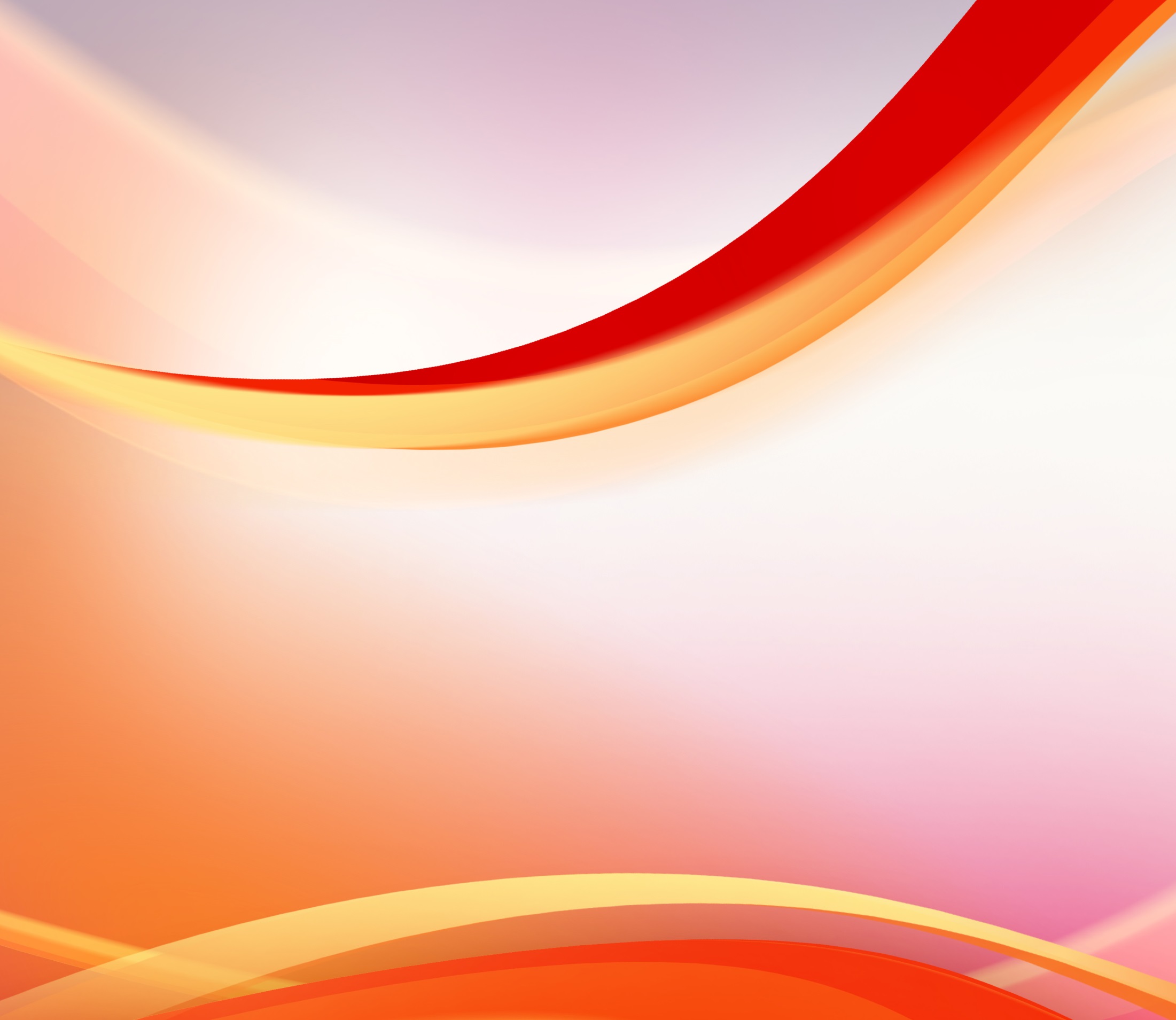 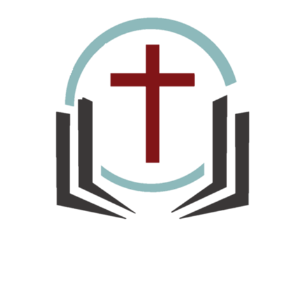 1كو 10: 15-33
19فَمَاذَا أَقُولُ؟ أَإِنَّ الْوَثَنَ شَيْءٌ، أَوْ إِنَّ مَا ذُبحَ لِلْوَثَنِ شَيْءٌ؟ 20بَلْ إِنَّ مَا يَذْبَحُهُ الأُمَمُ فَإِنَّمَا يَذْبَحُونَهُ لِلشَّيَاطِينِ، لاَ ِللهِ. فَلَسْتُ أُرِيدُ أَنْ تَكُونُوا أَنْتُمْ شُرَكَاءَ الشَّيَاطِينِ.
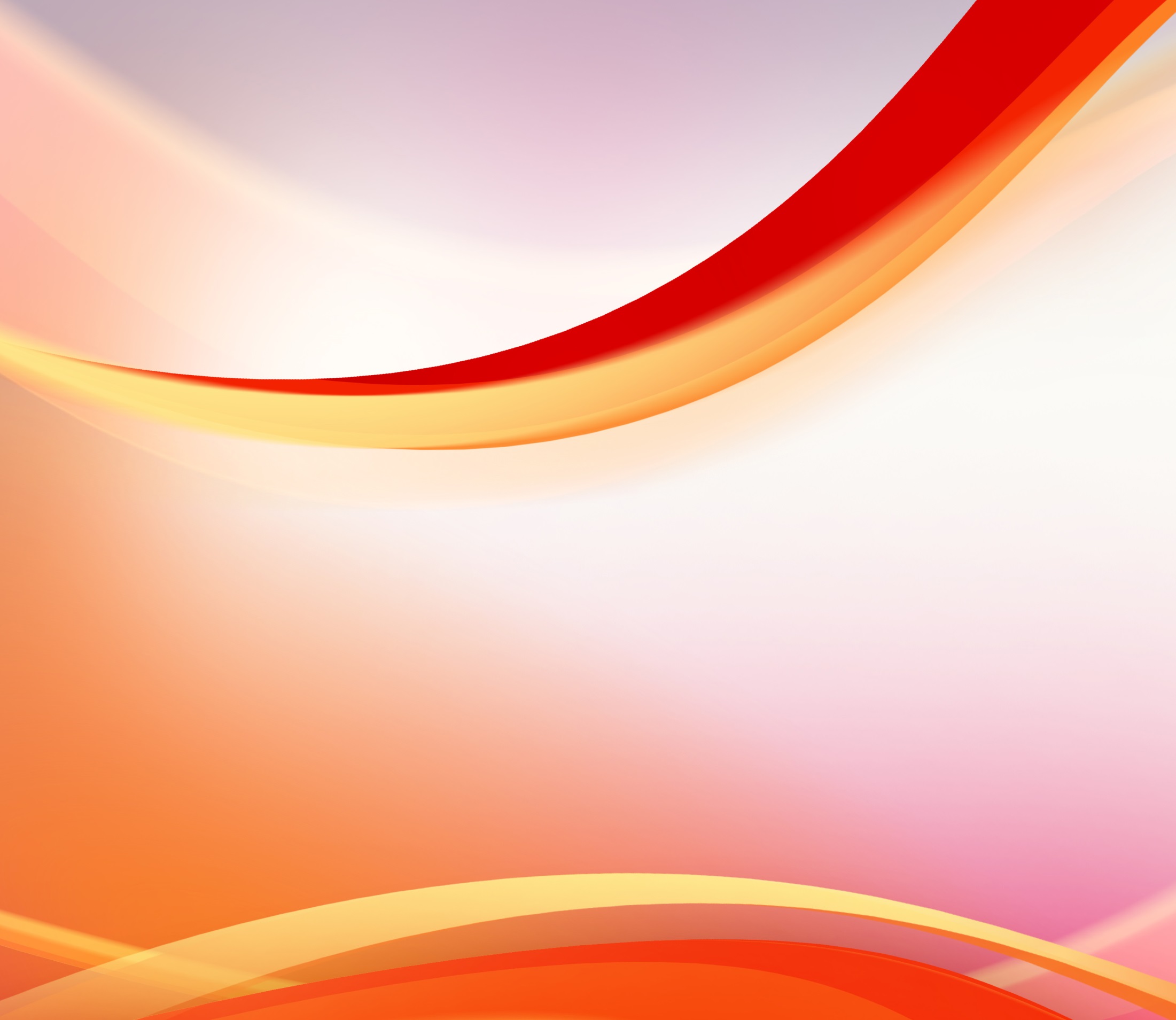 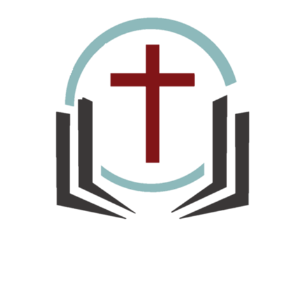 1كو 10: 15-33
21لاَ تَقْدِرُونَ أَنْ تَشْرَبُوا كَأْسَ الرَّبِّ وَكَأْسَ شَيَاطِينَ. لاَ تَقْدِرُونَ أَنْ تَشْتَرِكُوا فِي مَائِدَةِ الرَّبِّ وَفِي مَائِدَةِ شَيَاطِينَ. 22أَمْ نُغِيرُ الرَّبَّ؟ أَلَعَلَّنَا أَقْوَى مِنْهُ؟
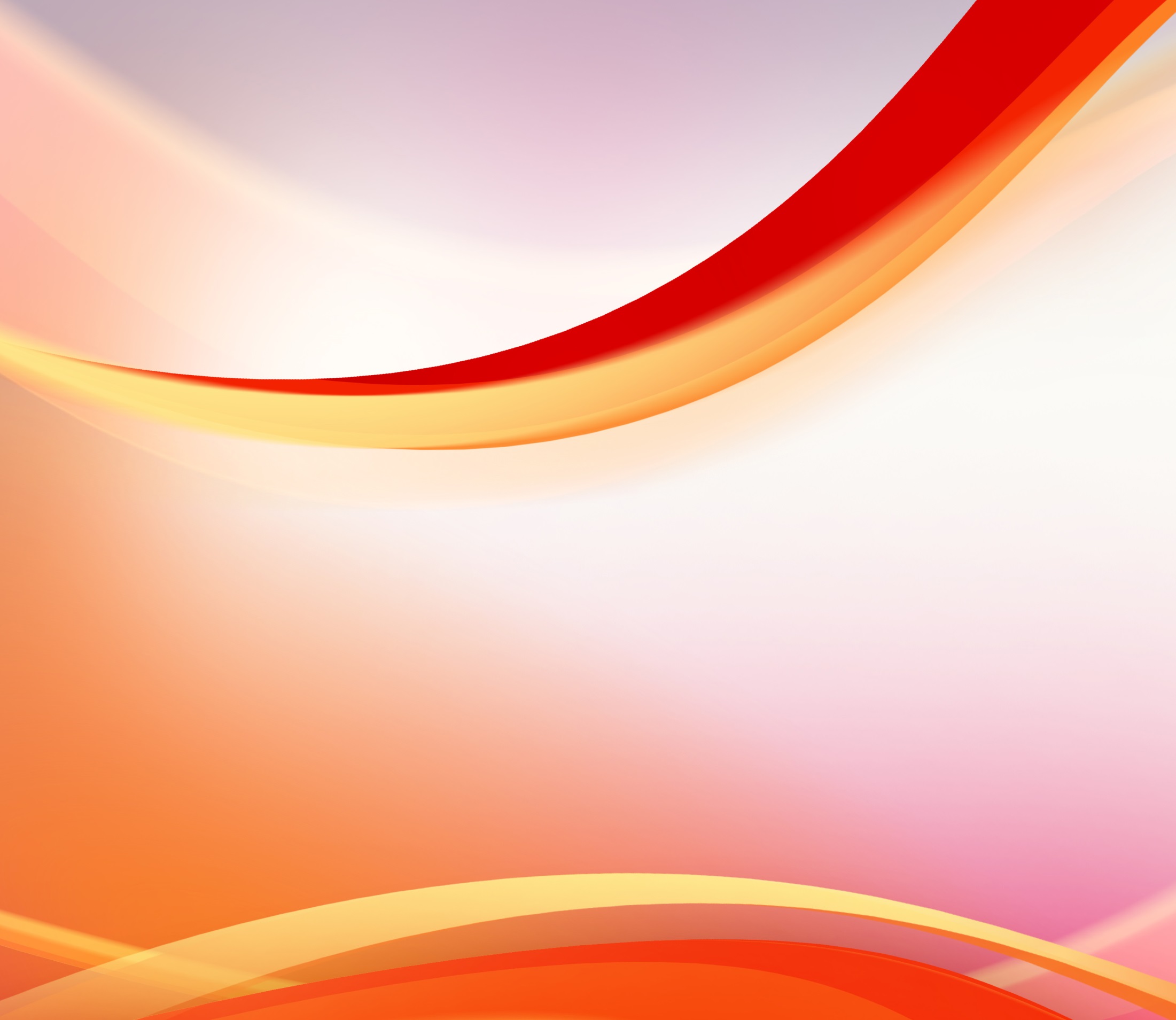 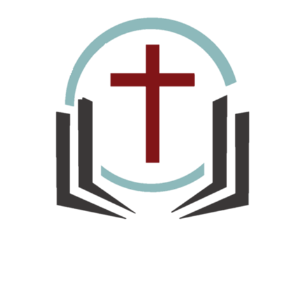 1كو 10: 15-33
23«كُلُّ الأَشْيَاءِ تَحِلُّ لِي»، لكِنْ لَيْسَ كُلُّ الأَشْيَاءِ تُوَافِقُ. «كُلُّ الأَشْيَاءِ تَحِلُّ لِي»، وَلكِنْ لَيْسَ كُلُّ الأَشْيَاءِ تَبْنِي.
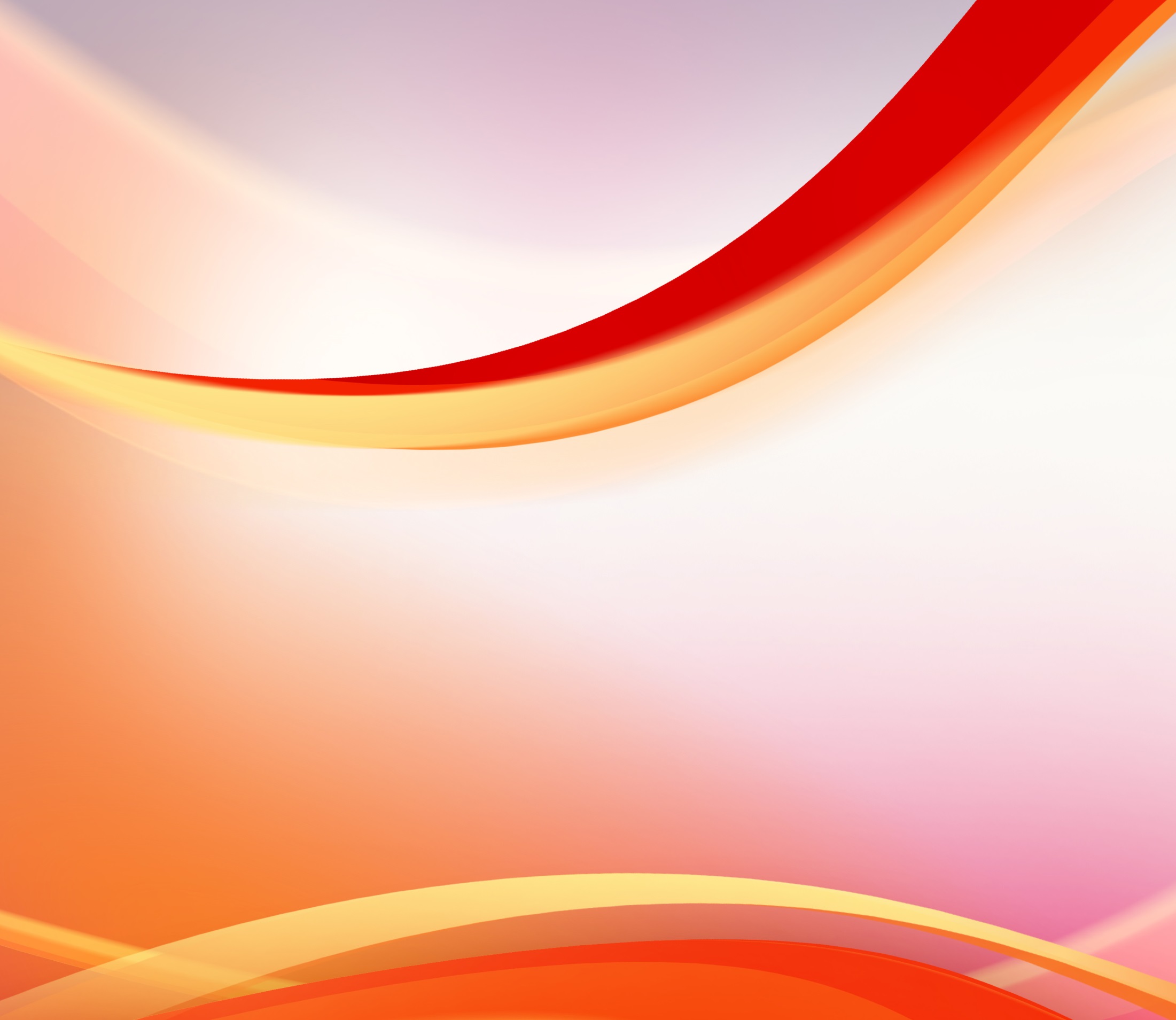 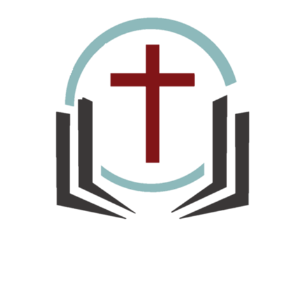 1كو 10: 15-33
24لاَ يَطْلُبْ أَحَدٌ مَا هُوَ لِنَفْسِهِ، بَلْ كُلُّ وَاحِدٍ مَا هُوَ لِلآخَرِ. 25كُلُّ مَا يُبَاعُ فِي الْمَلْحَمَةِ كُلُوهُ غَيْرَ فَاحِصِينَ عَنْ شَيْءٍ، مِنْ أَجْلِ الضَّمِيرِ،
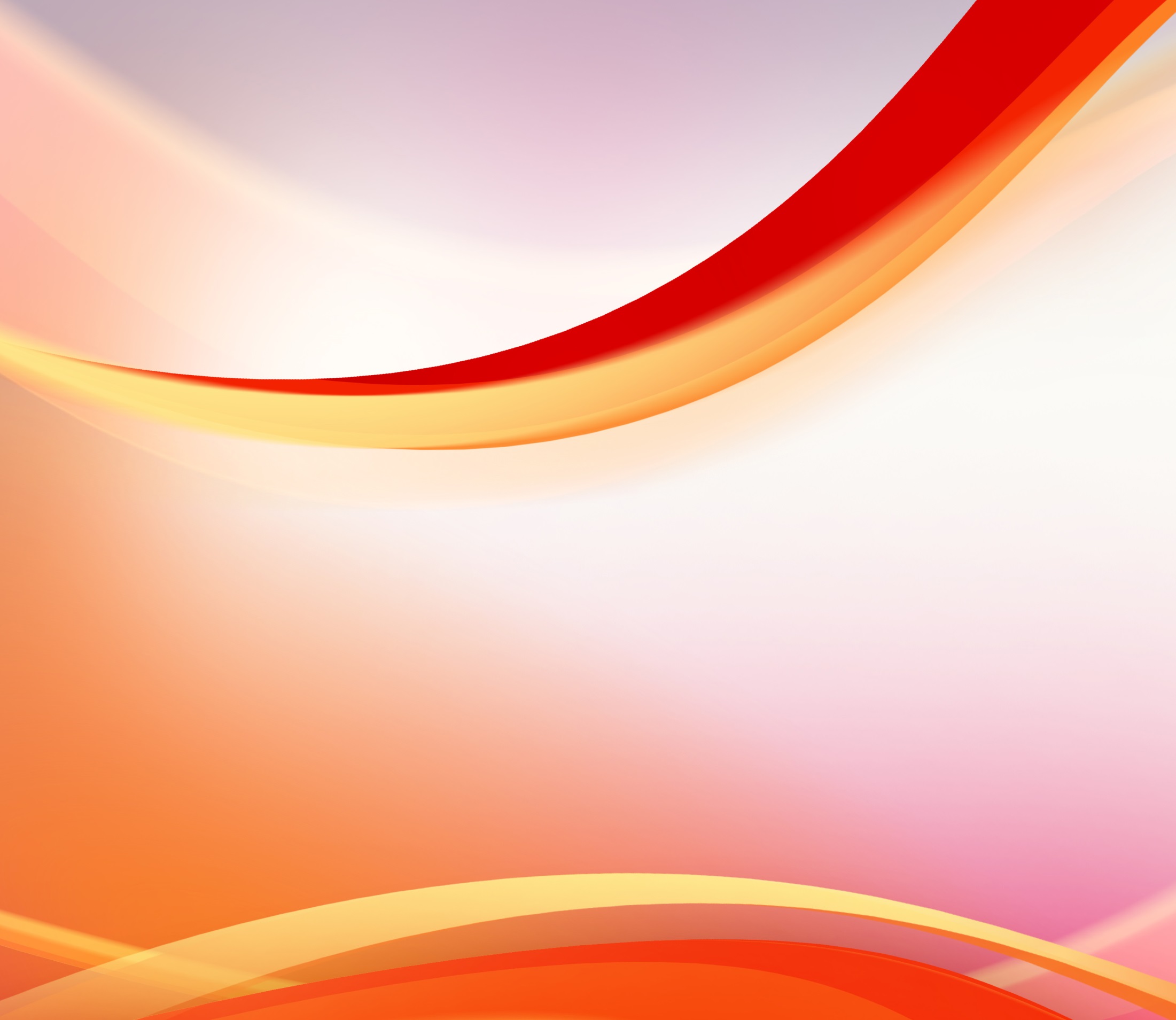 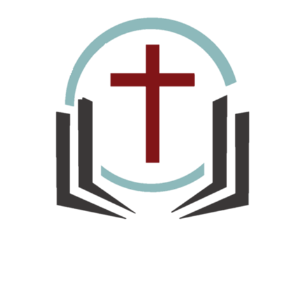 1كو 10: 15-33
26لأَنَّ «لِلرَّبِّ الأَرْضَ وَمِلأَهَا». 27وَإِنْ كَانَ أَحَدٌ مِنْ غَيْرِ الْمُؤْمِنِينَ يَدْعُوكُمْ، وَتُرِيدُونَ أَنْ تَذْهَبُوا، فَكُلُّ مَا يُقَدَّمُ لَكُمْ كُلُوا مِنْهُ غَيْرَ فَاحِصِينَ، مِنْ أَجْلِ الضَّمِيرِ.
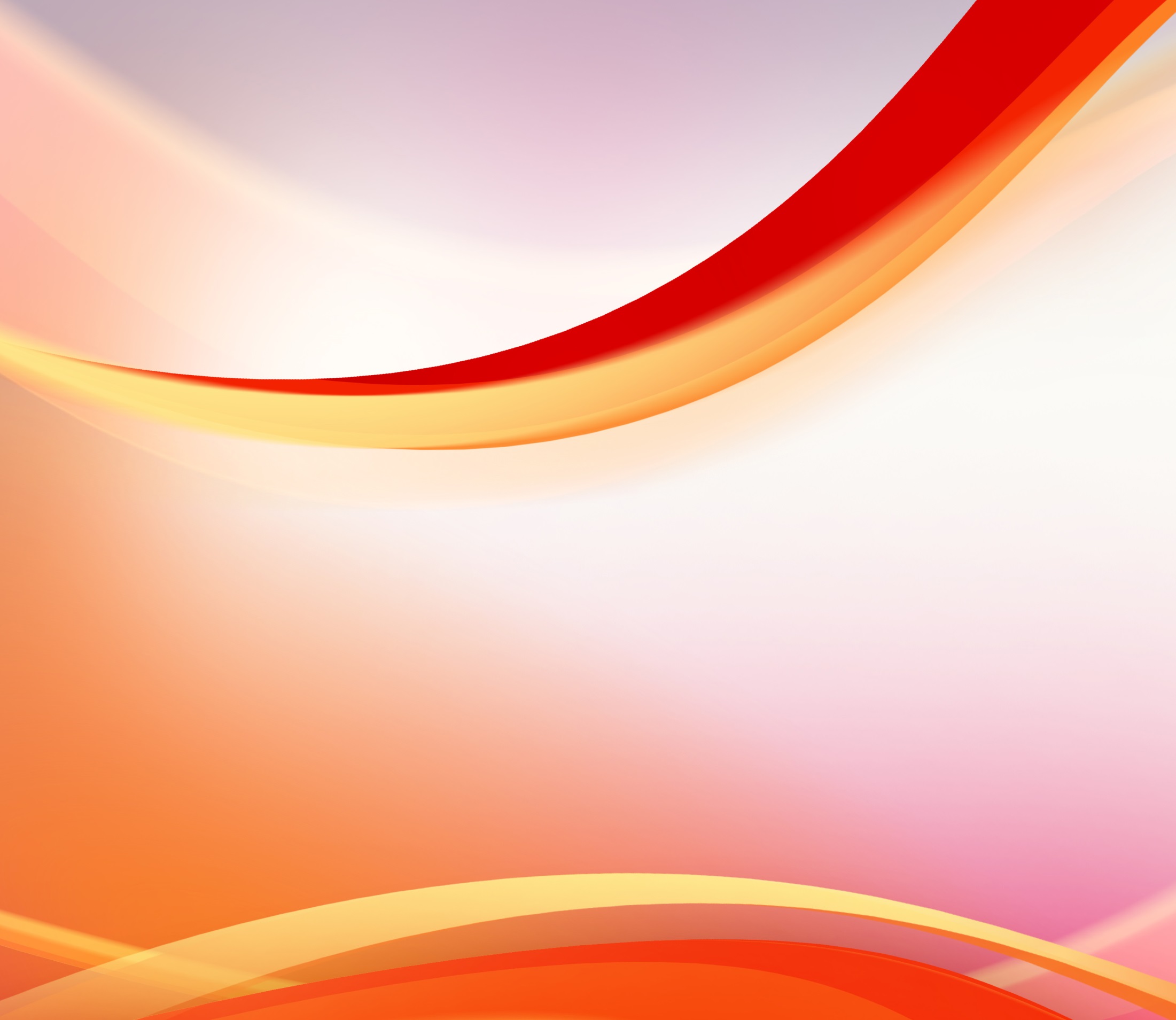 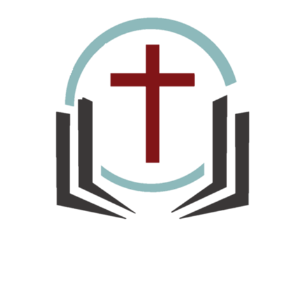 1كو 10: 15-33
28وَلكِنْ إِنْ قَالَ لَكُمْ أَحَدٌ:«هذَا مَذْبُوحٌ لِوَثَنٍ» فَلاَ تَأْكُلُوا مِنْ أَجْلِ ذَاكَ الَّذِي أَعْلَمَكُمْ، وَالضَّمِيرِ. لأَنَّ «لِلرَّبِّ الأَرْضَ وَمِلأَهَا»
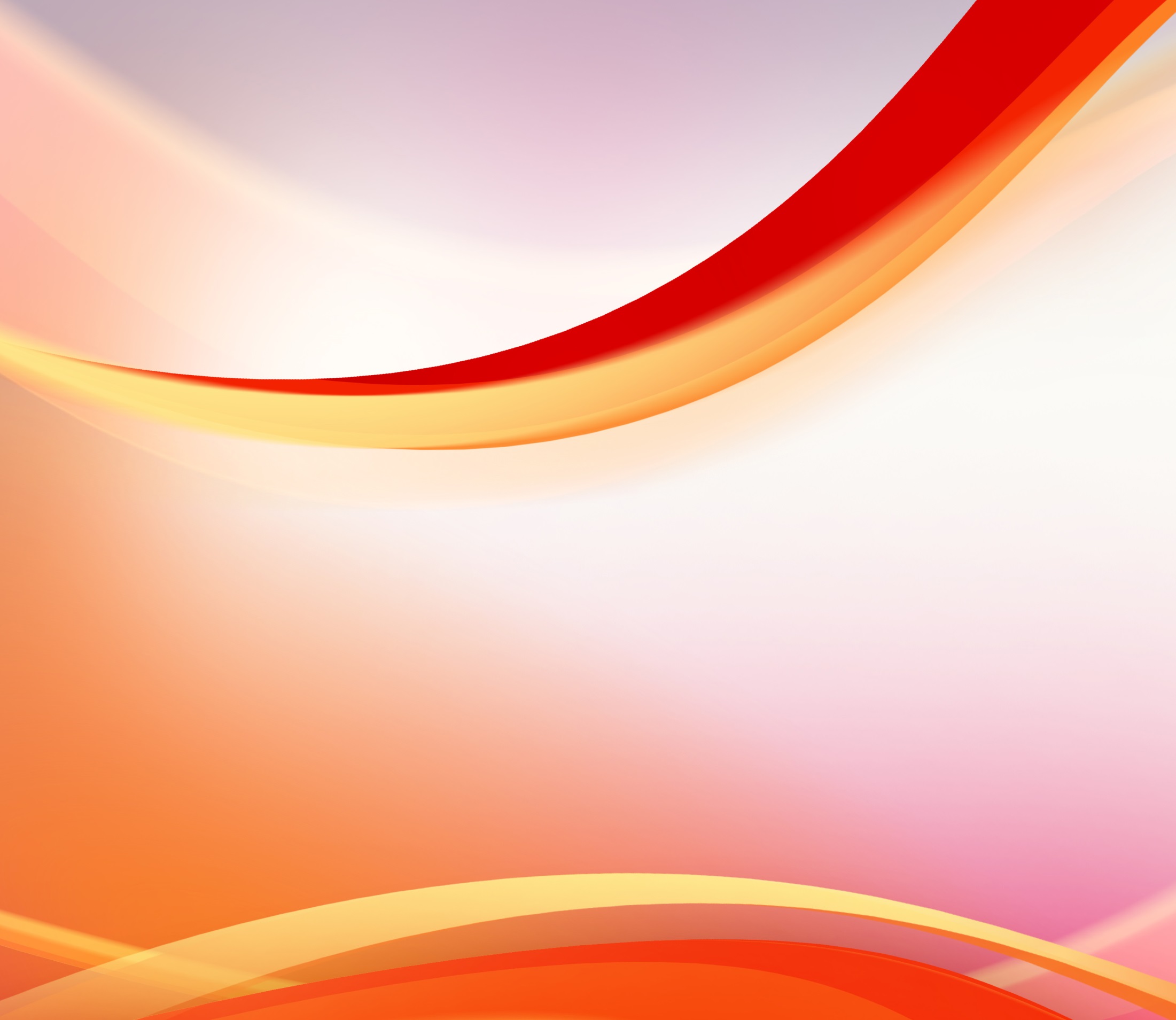 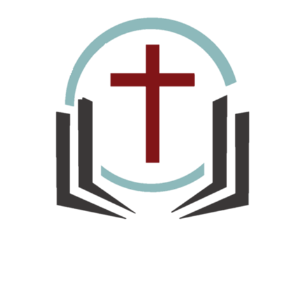 1كو 10: 15-33
29أَقُولُ «الضَّمِيرُ»، لَيْسَ ضَمِيرَكَ أَنْتَ، بَلْ ضَمِيرُ الآخَرِ. لأَنَّهُ لِمَاذَا يُحْكَمُ فِي حُرِّيَّتِي مِنْ ضَمِيرِ آخَرَ؟ 30فَإِنْ كُنْتُ أَنَا أَتَنَاوَلُ بِشُكْرٍ، فَلِمَاذَا يُفْتَرَى عَلَيَّ لأَجْلِ مَا أَشْكُرُ عَلَيْهِ؟
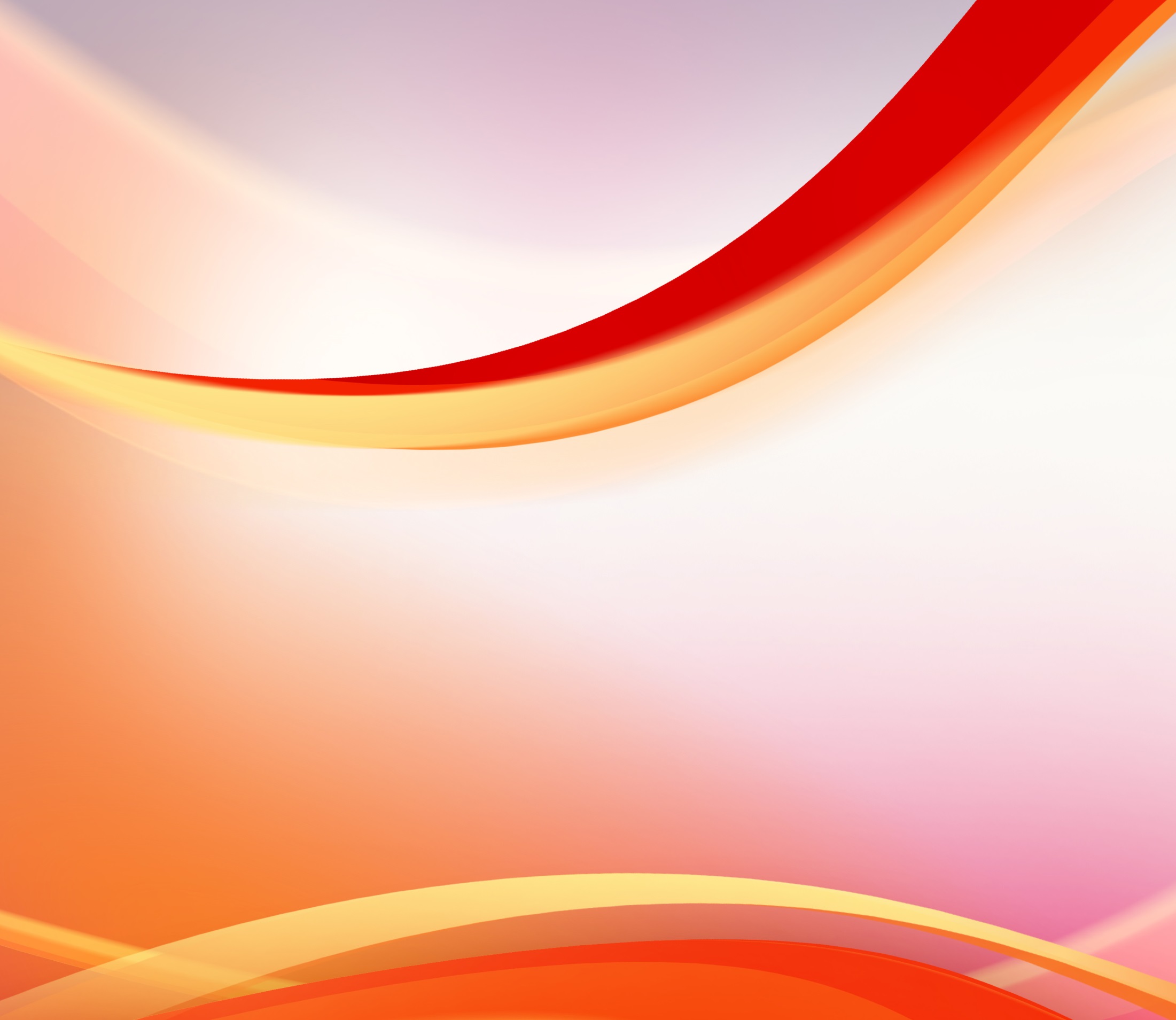 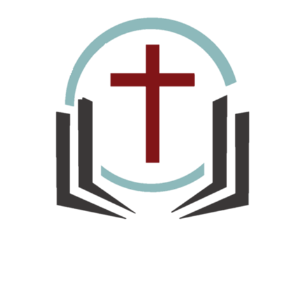 1كو 10: 15-33
31فَإِذَا كُنْتُمْ تَأْكُلُونَ أَوْ تَشْرَبُونَ أَوْ تَفْعَلُونَ شَيْئًا، فَافْعَلُوا كُلَّ شَيْءٍ لِمَجْدِ اللهِ. 32كُونُوا بِلاَ عَثْرَةٍ لِلْيَهُودِ وَلِلْيُونَانِيِّينَ وَلِكَنِيسَةِ اللهِ.
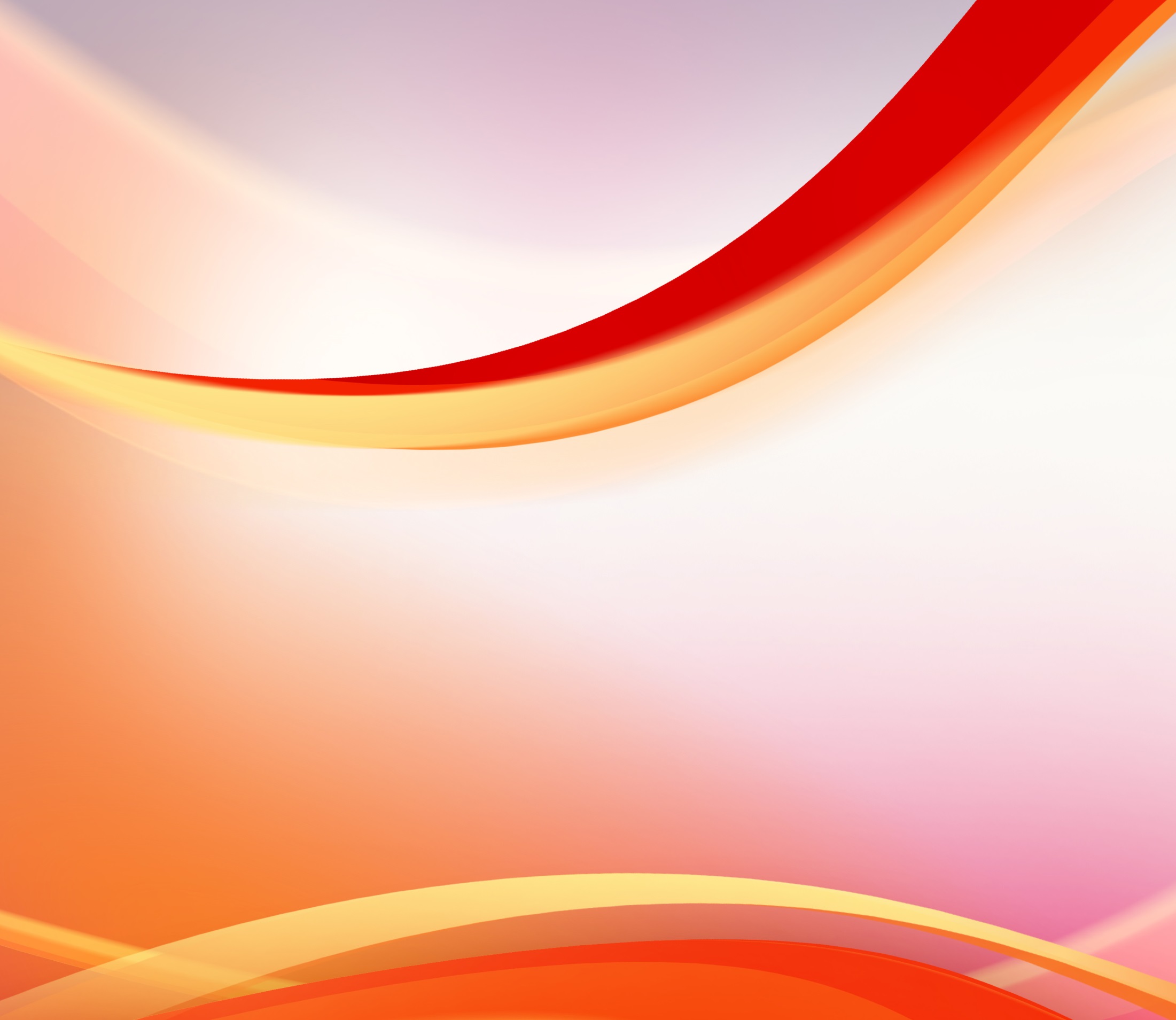 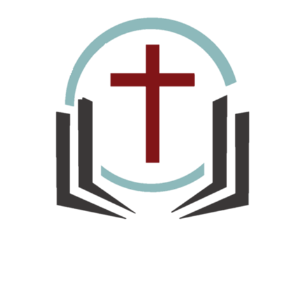 1كو 10: 15-33
33كَمَا أَنَا أَيْضًا أُرْضِي الْجَمِيعَ فِي كُلِّ شَيْءٍ، غَيْرَ طَالِبٍ مَا يُوَافِقُ نَفْسِي، بَلِ الْكَثِيرِينَ، لِكَيْ يَخْلُصُوا.
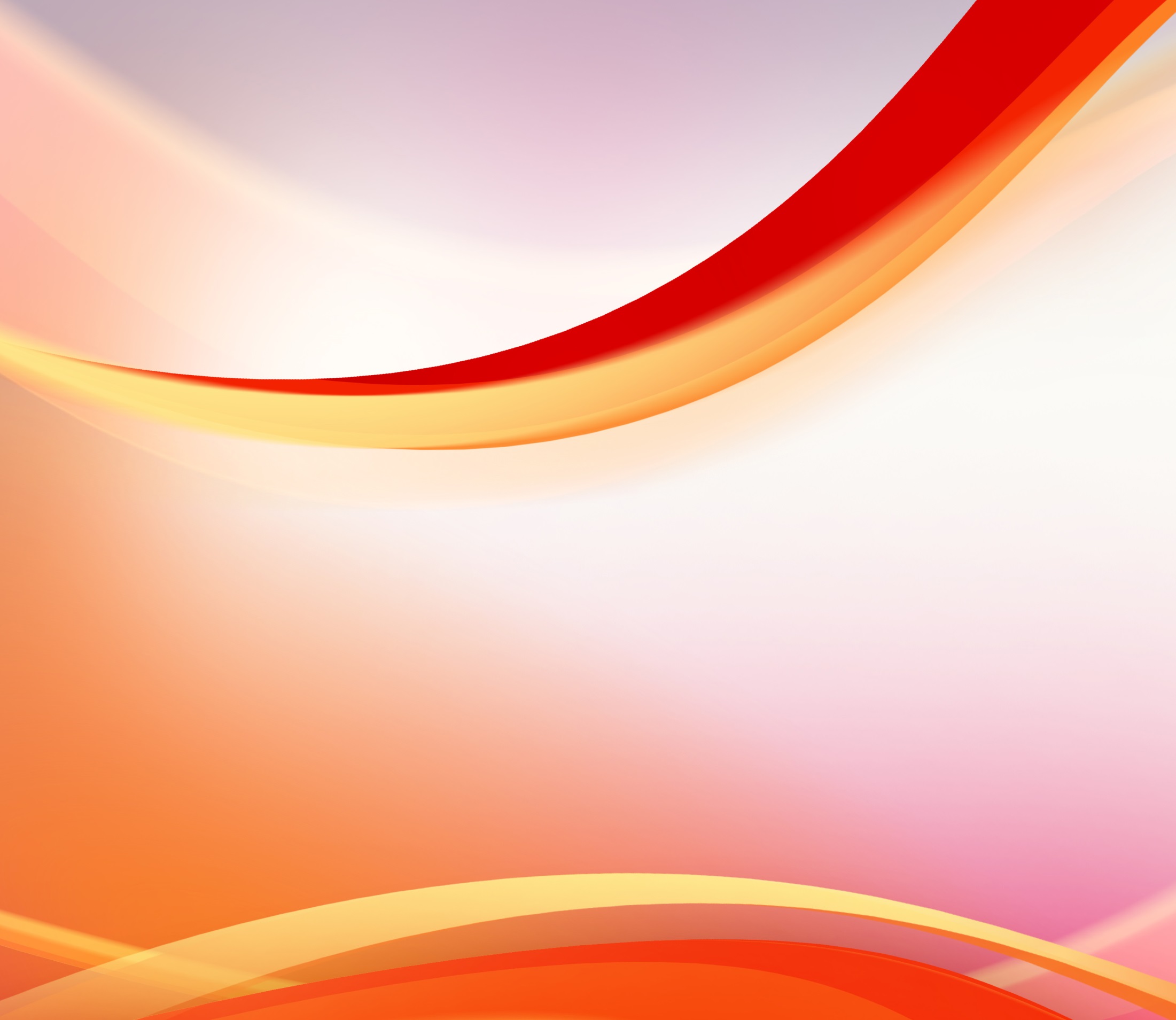 مبدأ ما يمجّد الرّب
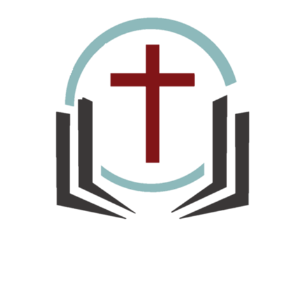 أوّلاً.  حذاري العبادة الغريبة لأنّها تغير الرّب:
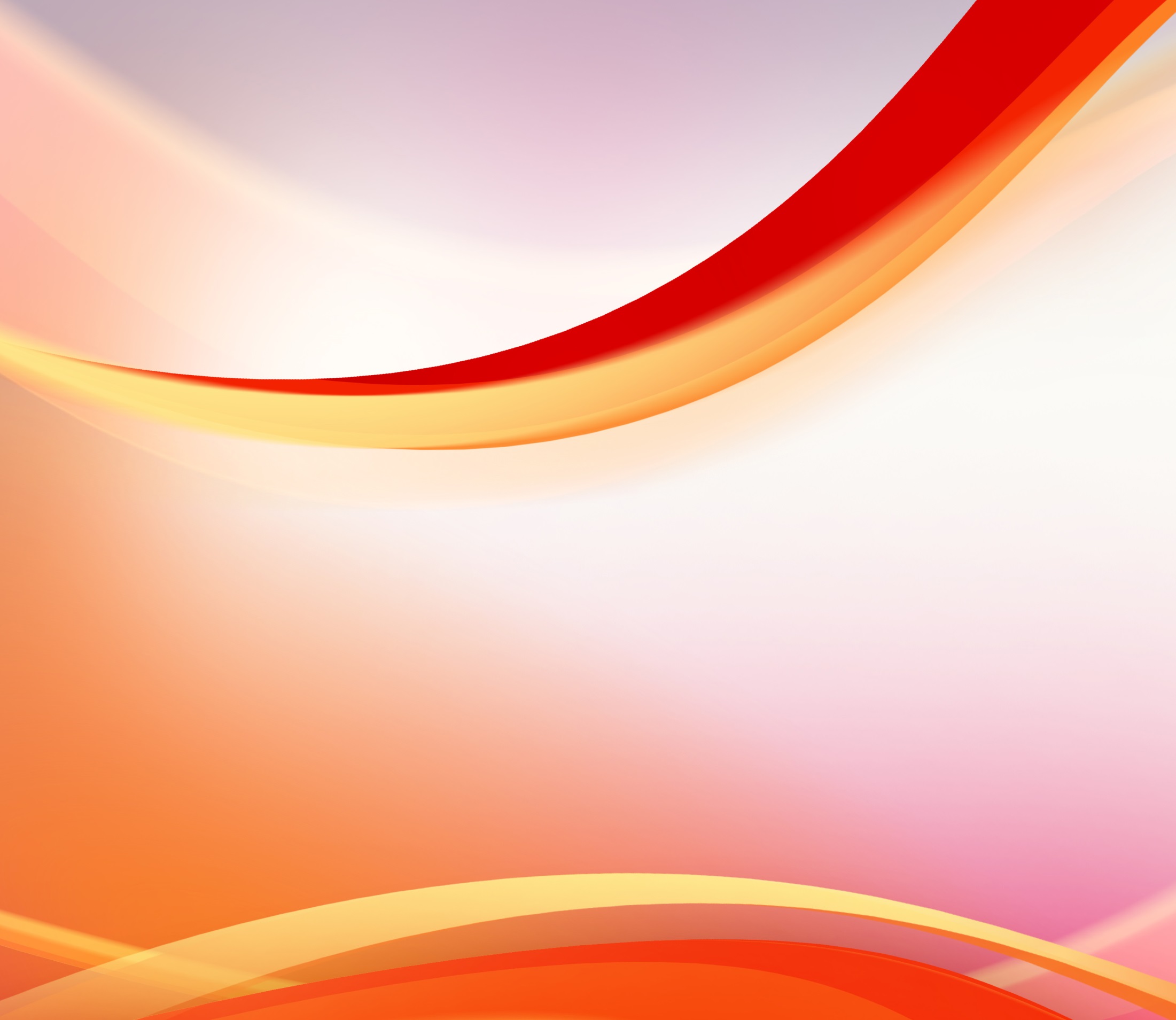 يو 4: 23 و24
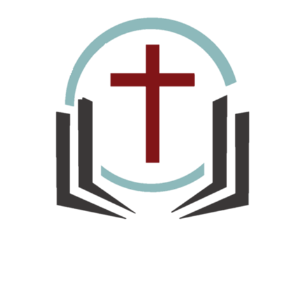 وَلكِنْ تَأْتِي سَاعَةٌ، وَهِيَ الآنَ، حِينَ السَّاجِدُونَ الْحَقِيقِيُّونَ يَسْجُدُونَ لِلآبِ بِالرُّوحِ وَالْحَقِّ، لأَنَّ الآبَ طَالِبٌ مِثْلَ هؤُلاَءِ السَّاجِدِينَ لَهُ. اَللهُ رُوحٌ. وَالَّذِينَ يَسْجُدُونَ لَهُ فَبِالرُّوحِ وَالْحَقِّ يَنْبَغِي أَنْ يَسْجُدُوا.
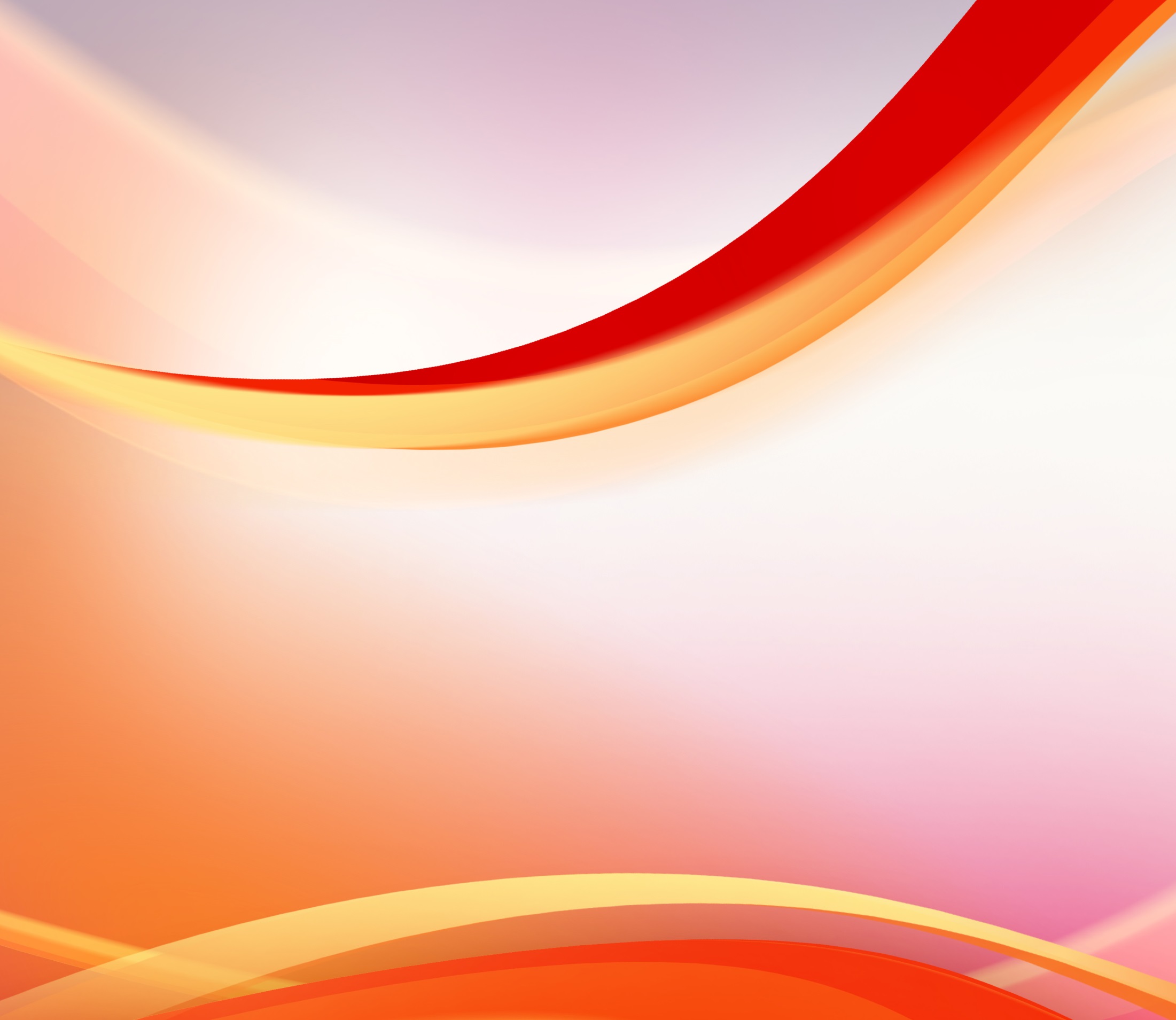 مبدأ ما يمجّد الرّب
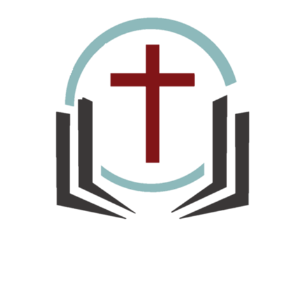 15أَقُولُ كَمَا لِلْحُكَمَاءِ:
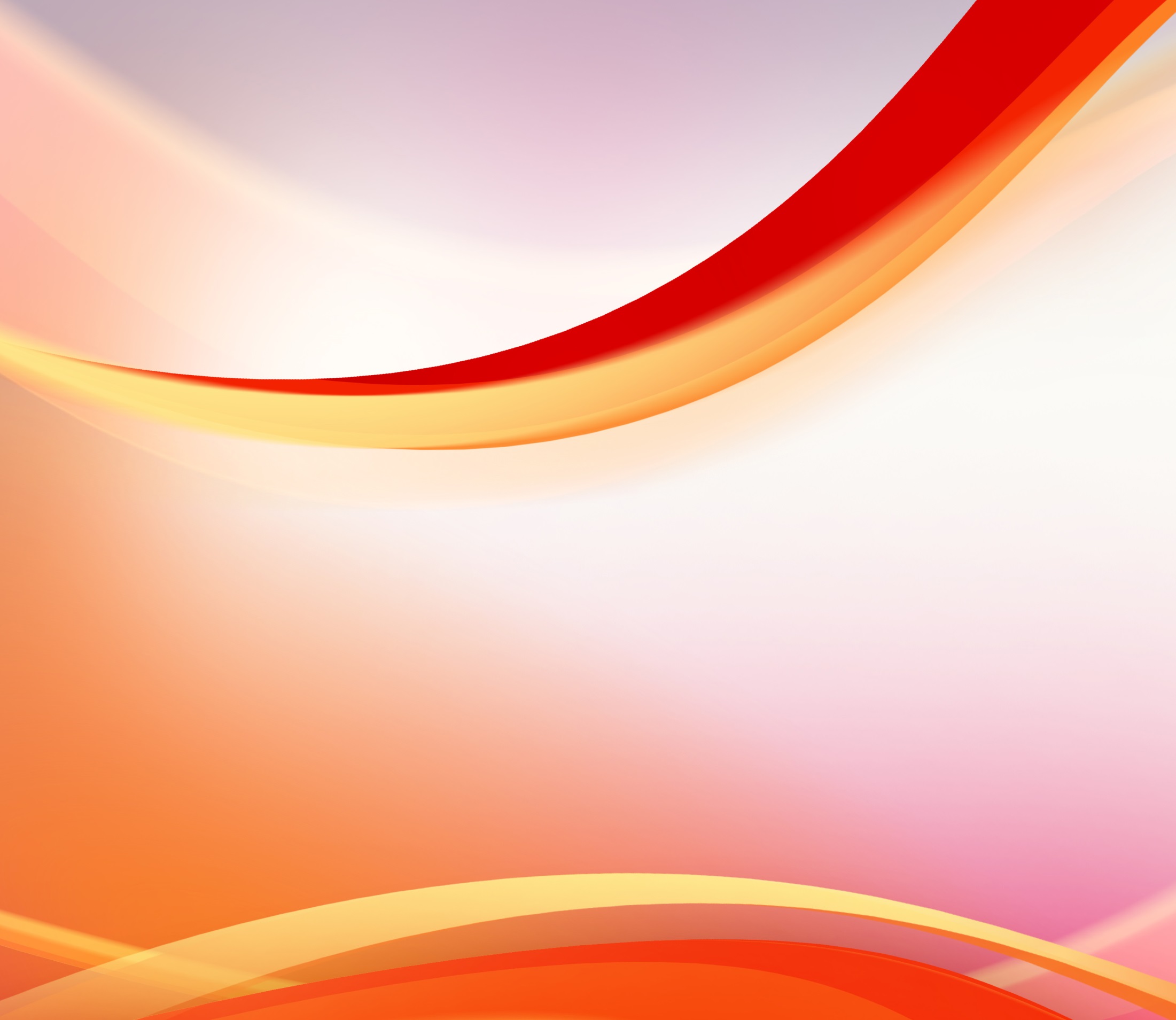 مبدأ ما يمجّد الرّب
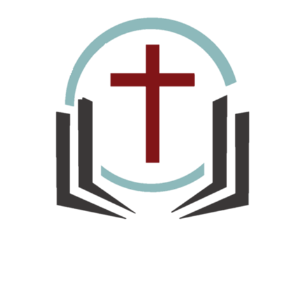 احْكُمُوا أَنْتُمْ فِي مَا أَقُولُ.
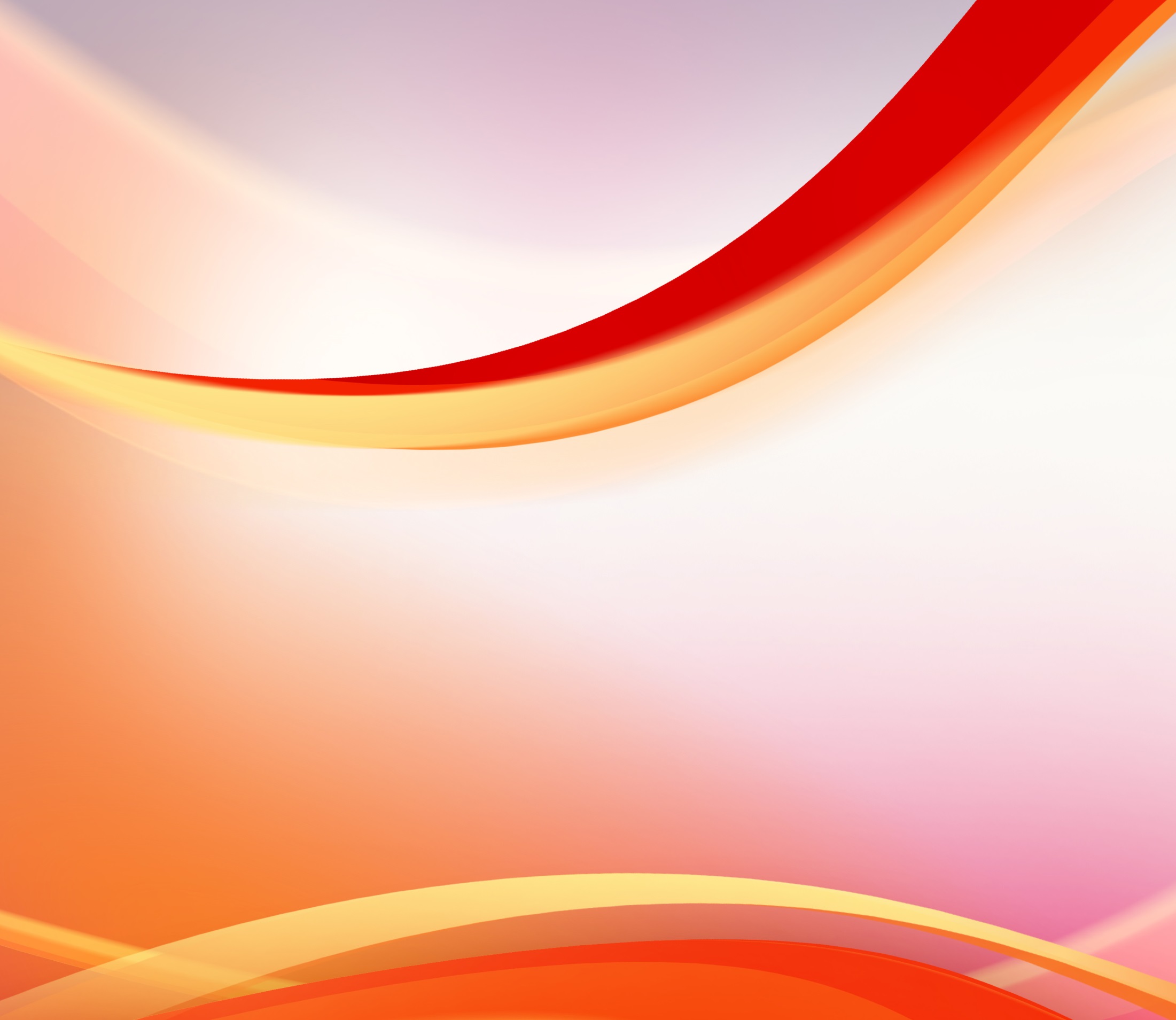 مبدأ ما يمجّد الرّب
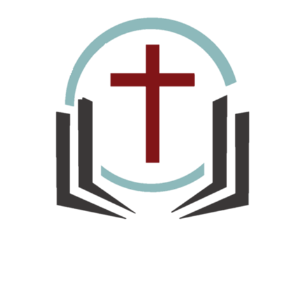 16كَأْسُ الْبَرَكَةِ الَّتِي نُبَارِكُهَا، أَلَيْسَتْ هِيَ شَرِكَةَ دَمِ الْمَسِيحِ؟ الْخُبْزُ الَّذِي نَكْسِرُهُ، أَلَيْسَ هُوَ شَرِكَةَ جَسَدِ الْمَسِيحِ؟
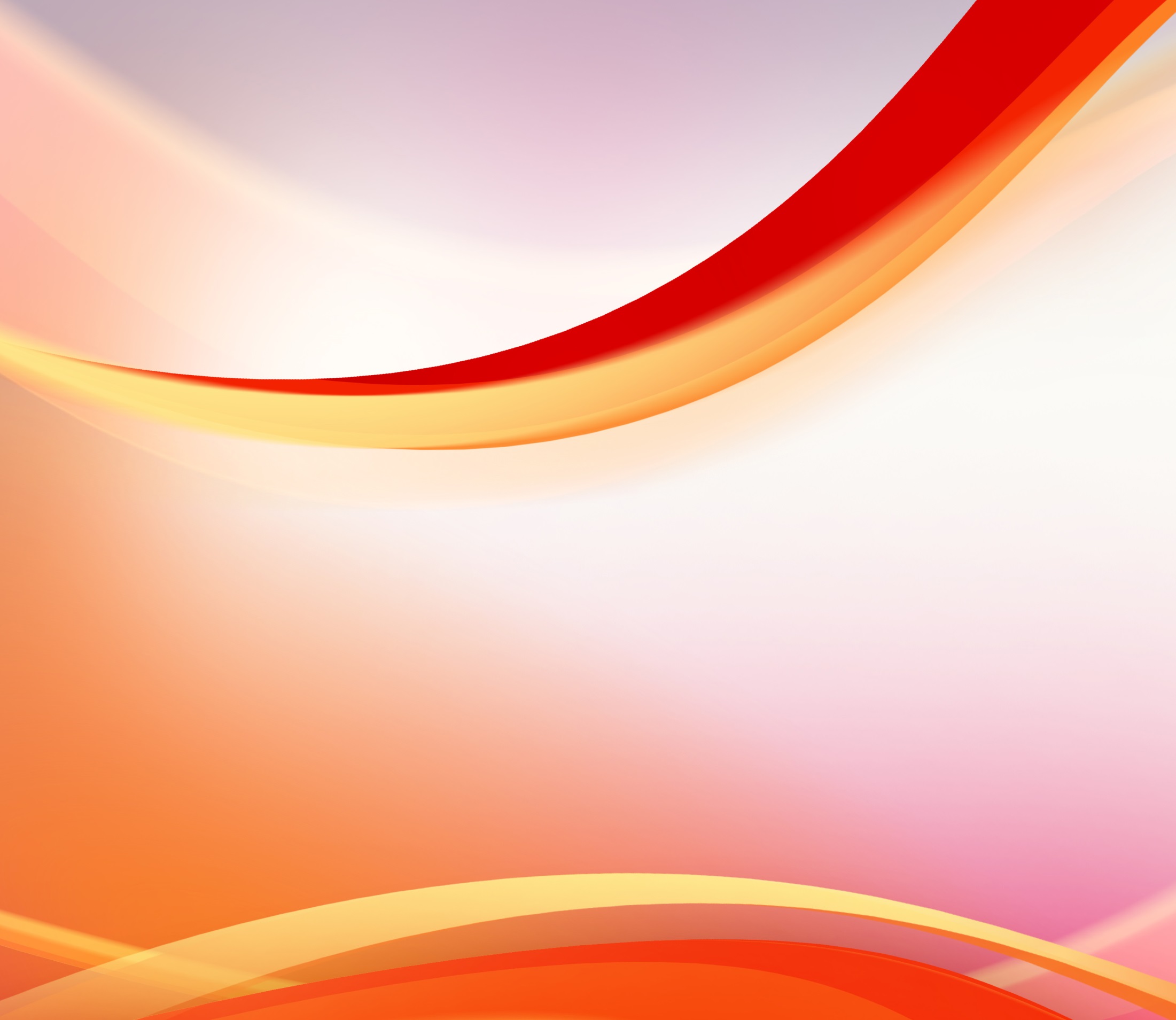 مبدأ ما يمجّد الرّب
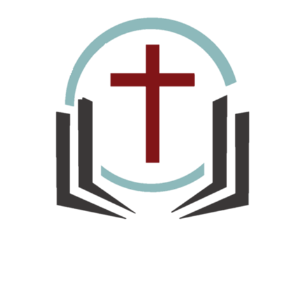 17فَإِنَّنَا نَحْنُ الْكَثِيرِينَ خُبْزٌ وَاحِدٌ، جَسَدٌ وَاحِدٌ، لأَنَّنَا جَمِيعَنَا نَشْتَرِكُ فِي الْخُبْزِ الْوَاحِدِ.
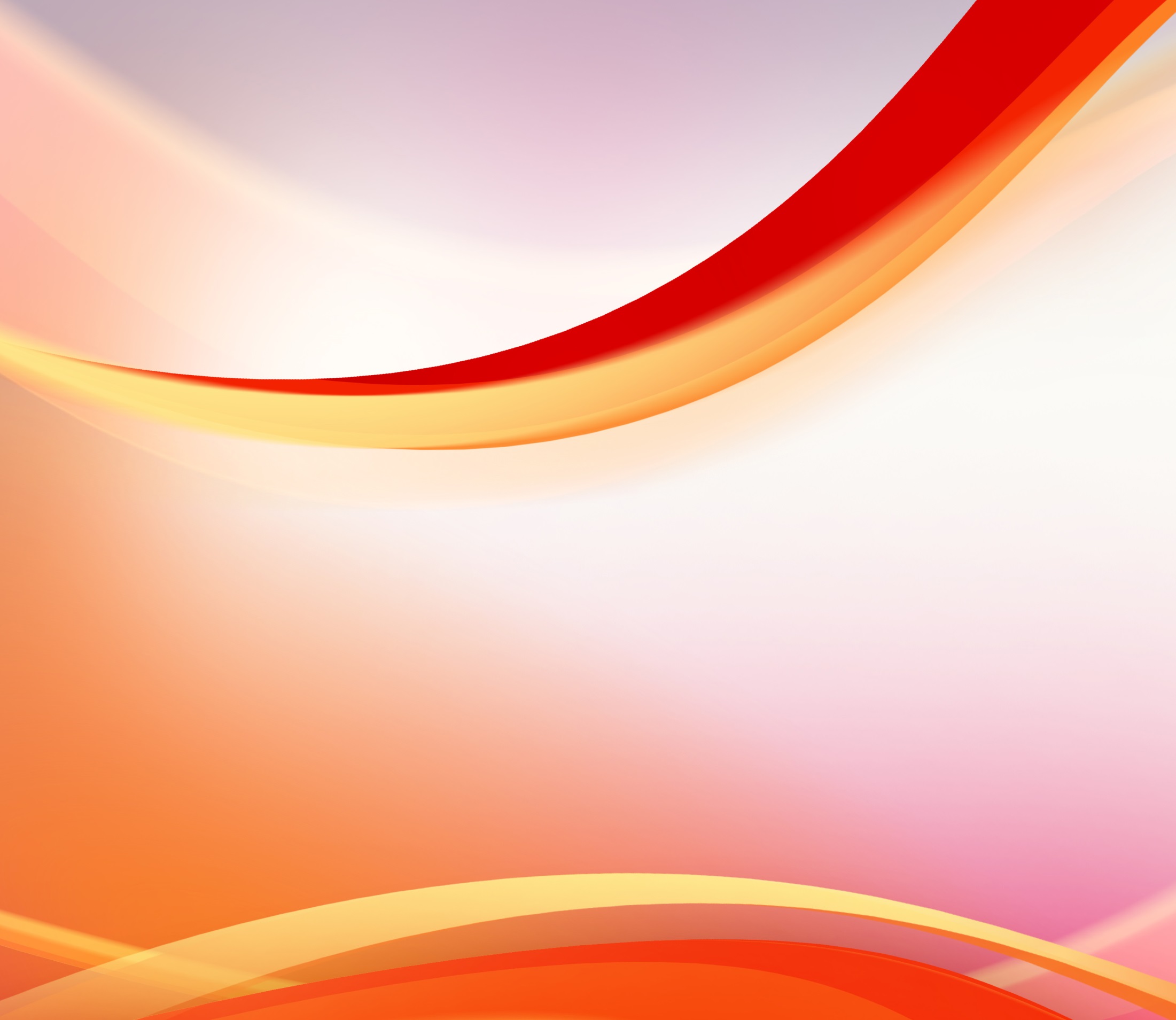 مبدأ ما يمجّد الرّب
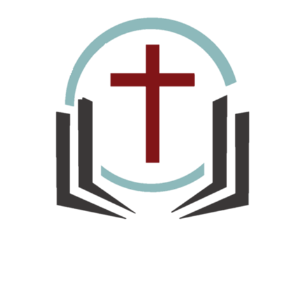 18انْظُرُوا إِسْرَائِيلَ حَسَبَ الْجَسَدِ. أَلَيْسَ الَّذِينَ يَأْكُلُونَ الذَّبَائِحَ هُمْ شُرَكَاءَ الْمَذْبَحِ؟
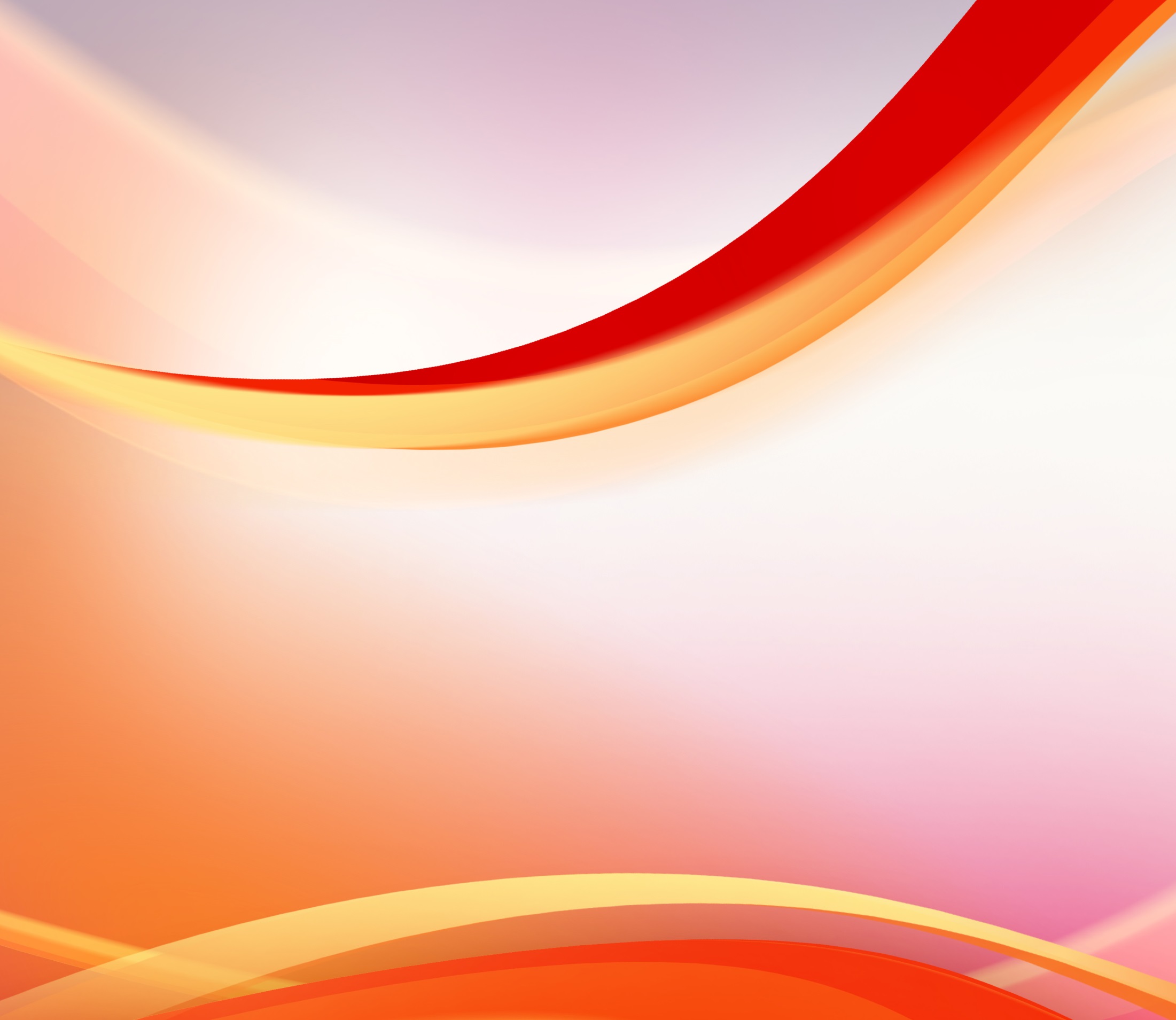 مبدأ ما يمجّد الرّب
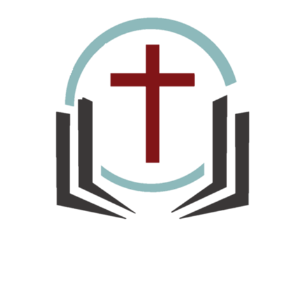 19فَمَاذَا أَقُولُ؟ أَإِنَّ الْوَثَنَ شَيْءٌ، أَوْ إِنَّ مَا ذُبحَ لِلْوَثَنِ شَيْءٌ؟ 20بَلْ إِنَّ مَا يَذْبَحُهُ الأُمَمُ فَإِنَّمَا يَذْبَحُونَهُ لِلشَّيَاطِينِ، لاَ ِللهِ. فَلَسْتُ أُرِيدُ أَنْ تَكُونُوا أَنْتُمْ شُرَكَاءَ الشَّيَاطِينِ.
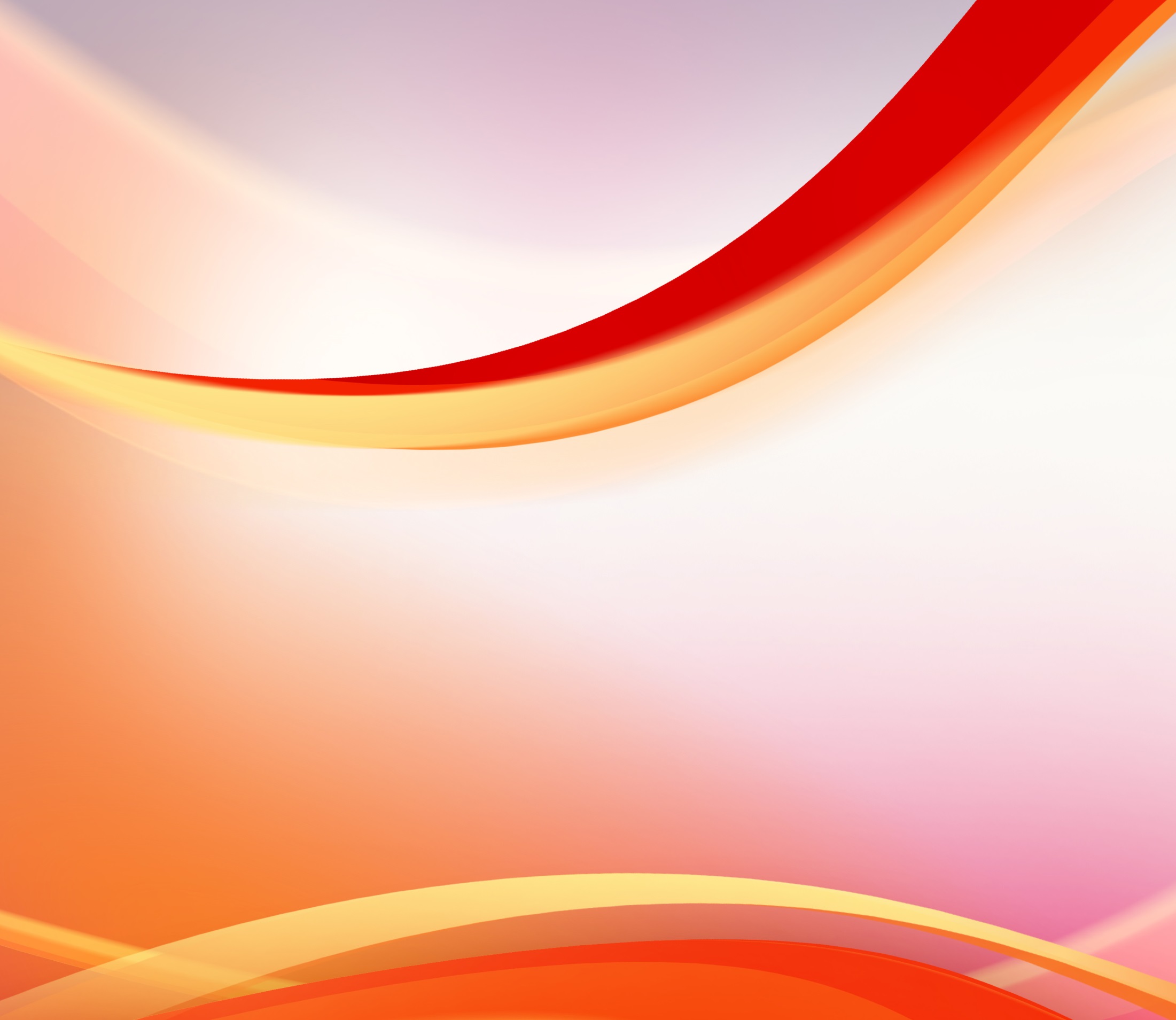 مبدأ ما يمجّد الرّب
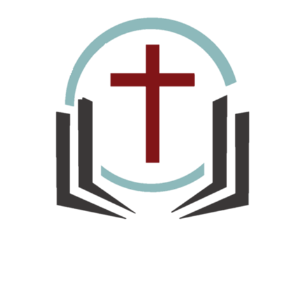 21لاَ تَقْدِرُونَ أَنْ تَشْرَبُوا كَأْسَ الرَّبِّ وَكَأْسَ شَيَاطِينَ. لاَ تَقْدِرُونَ أَنْ تَشْتَرِكُوا فِي مَائِدَةِ الرَّبِّ وَفِي مَائِدَةِ شَيَاطِينَ.
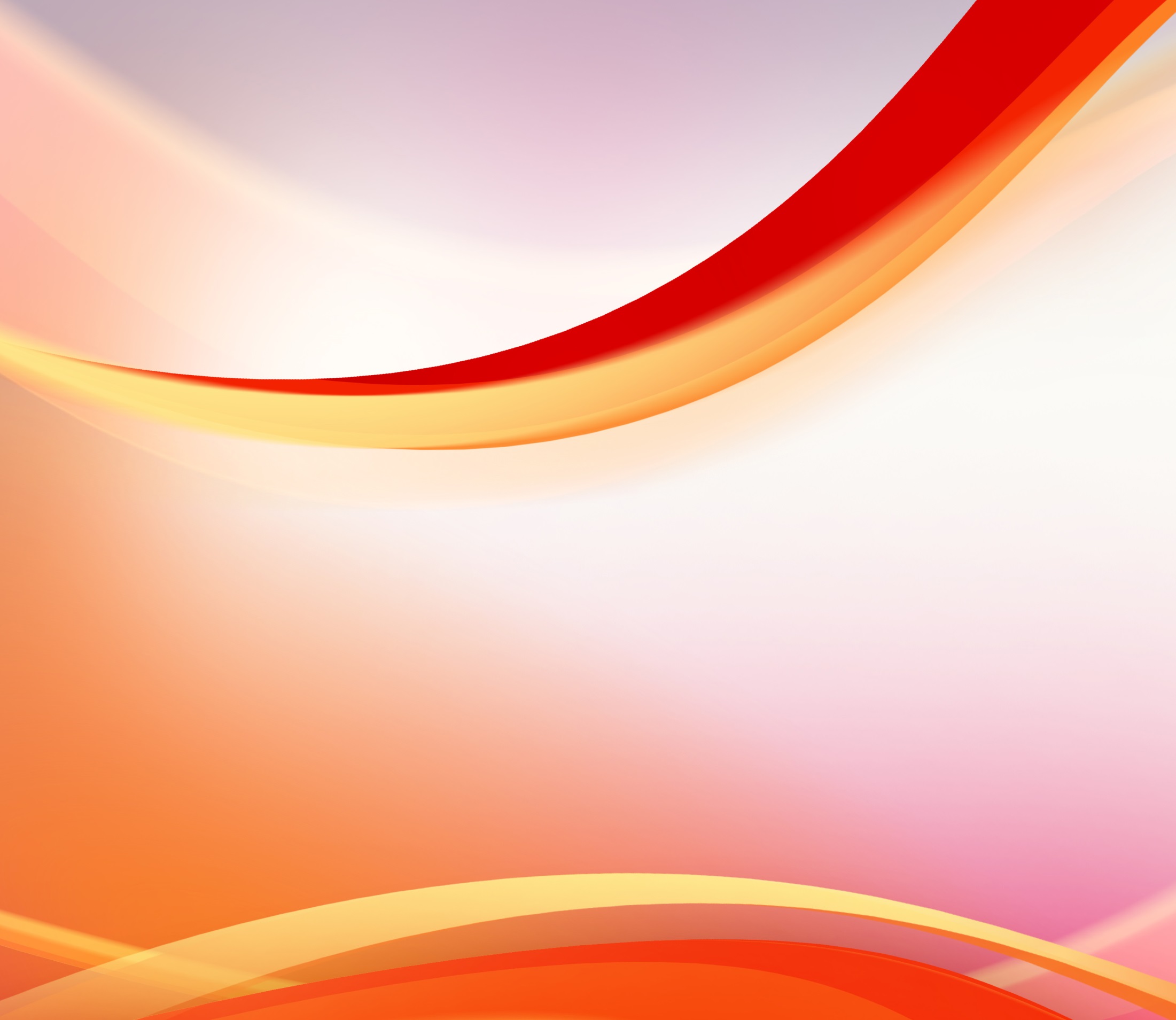 مبدأ ما يمجّد الرّب
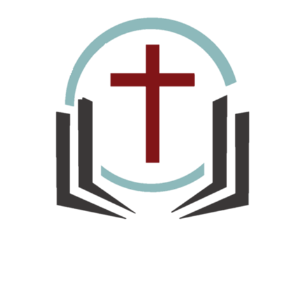 22أَمْ نُغِيرُ الرَّبَّ؟ أَلَعَلَّنَا أَقْوَى مِنْهُ؟
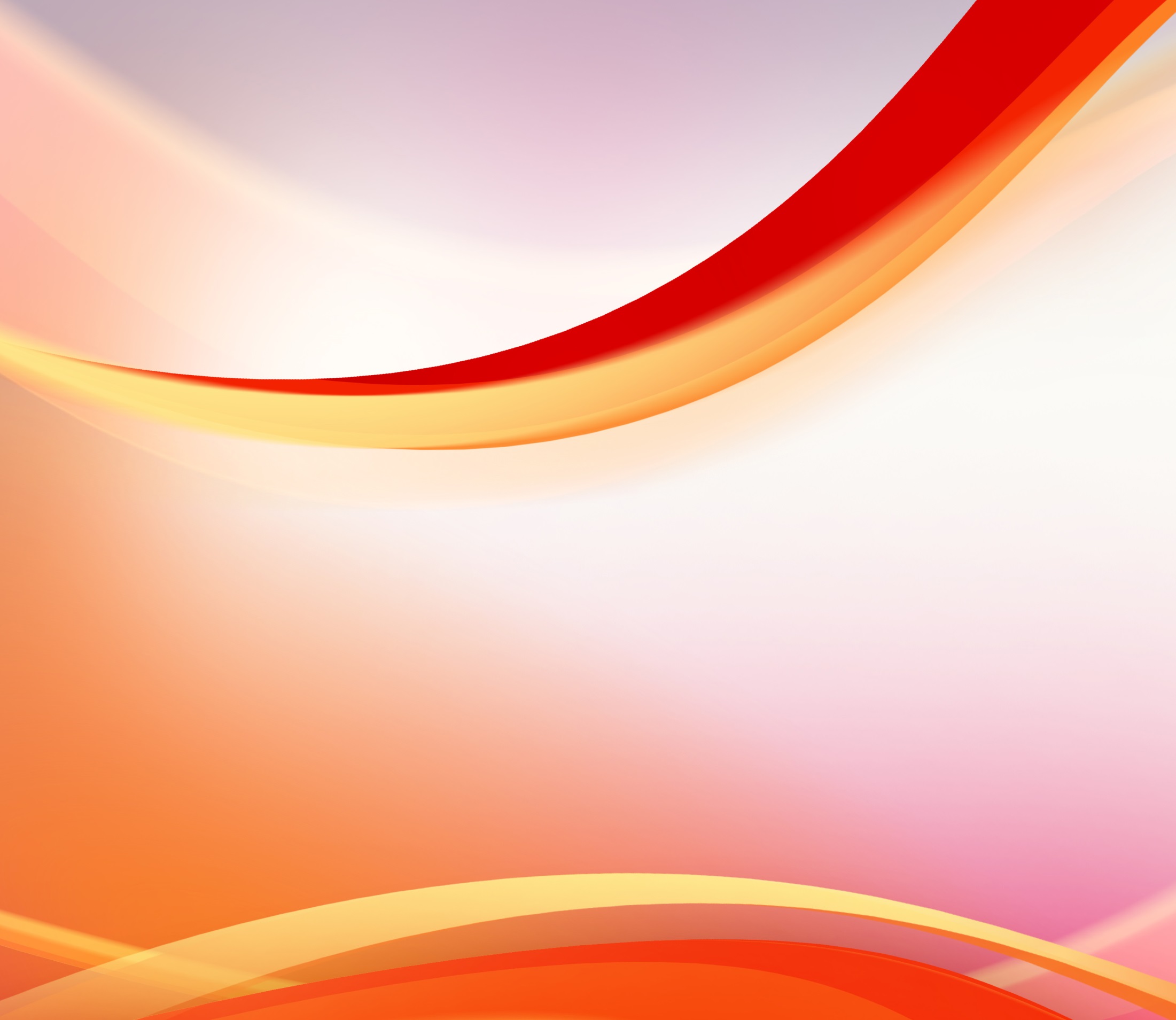 مبدأ ما يمجّد الرّب
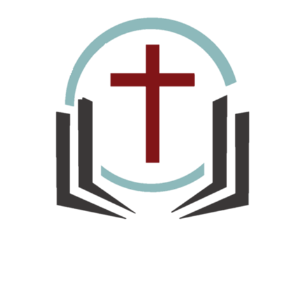 ثانياً. استخدام الحريّة التي لنا بالمسيح بحكمة السماء:
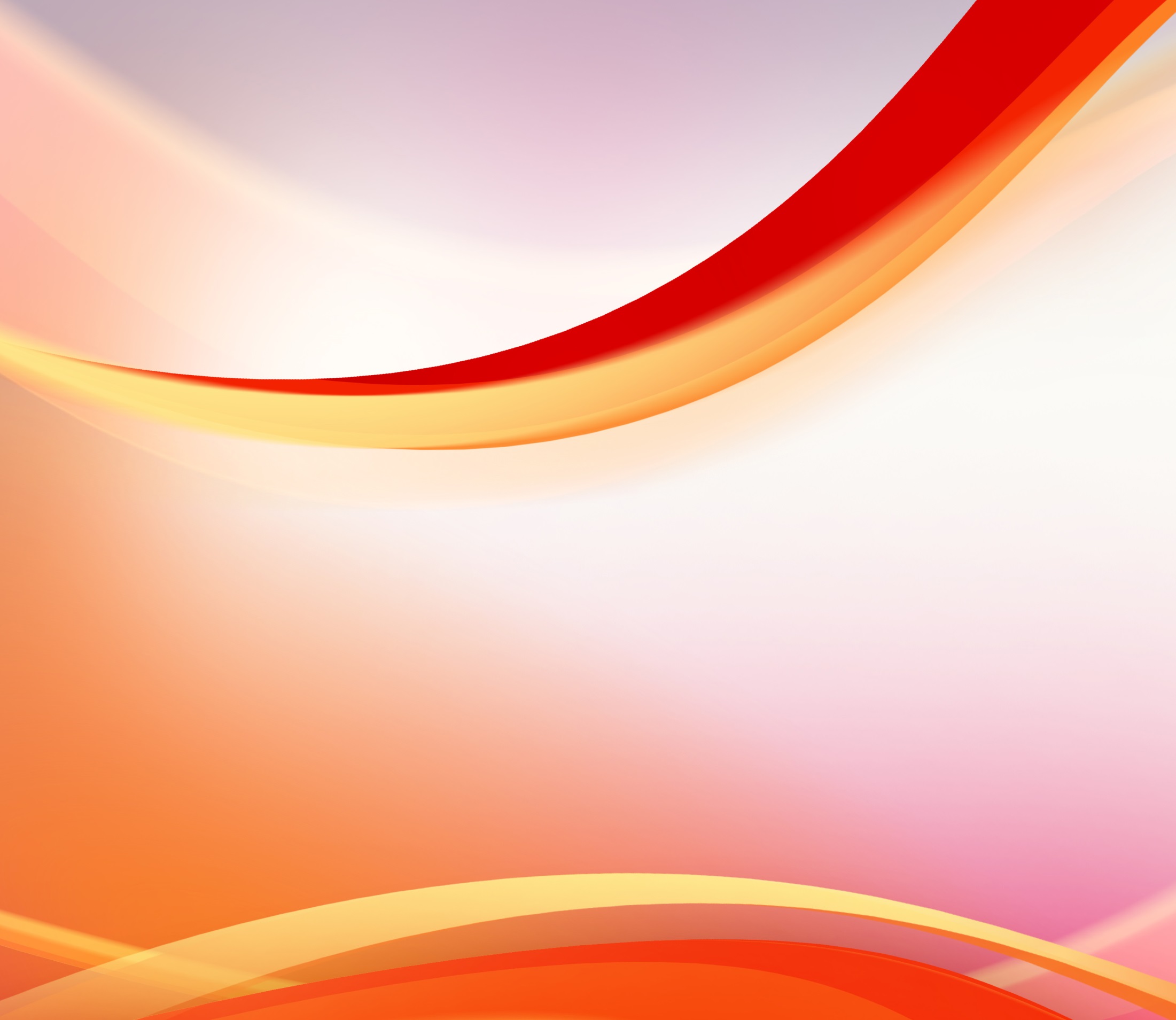 مبدأ ما يمجّد الرّب
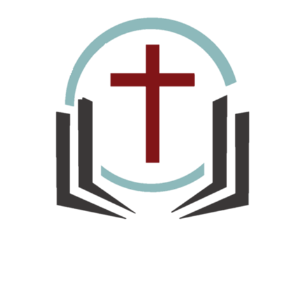 23«كُلُّ الأَشْيَاءِ تَحِلُّ لِي»، لكِنْ لَيْسَ كُلُّ الأَشْيَاءِ تُوَافِقُ.
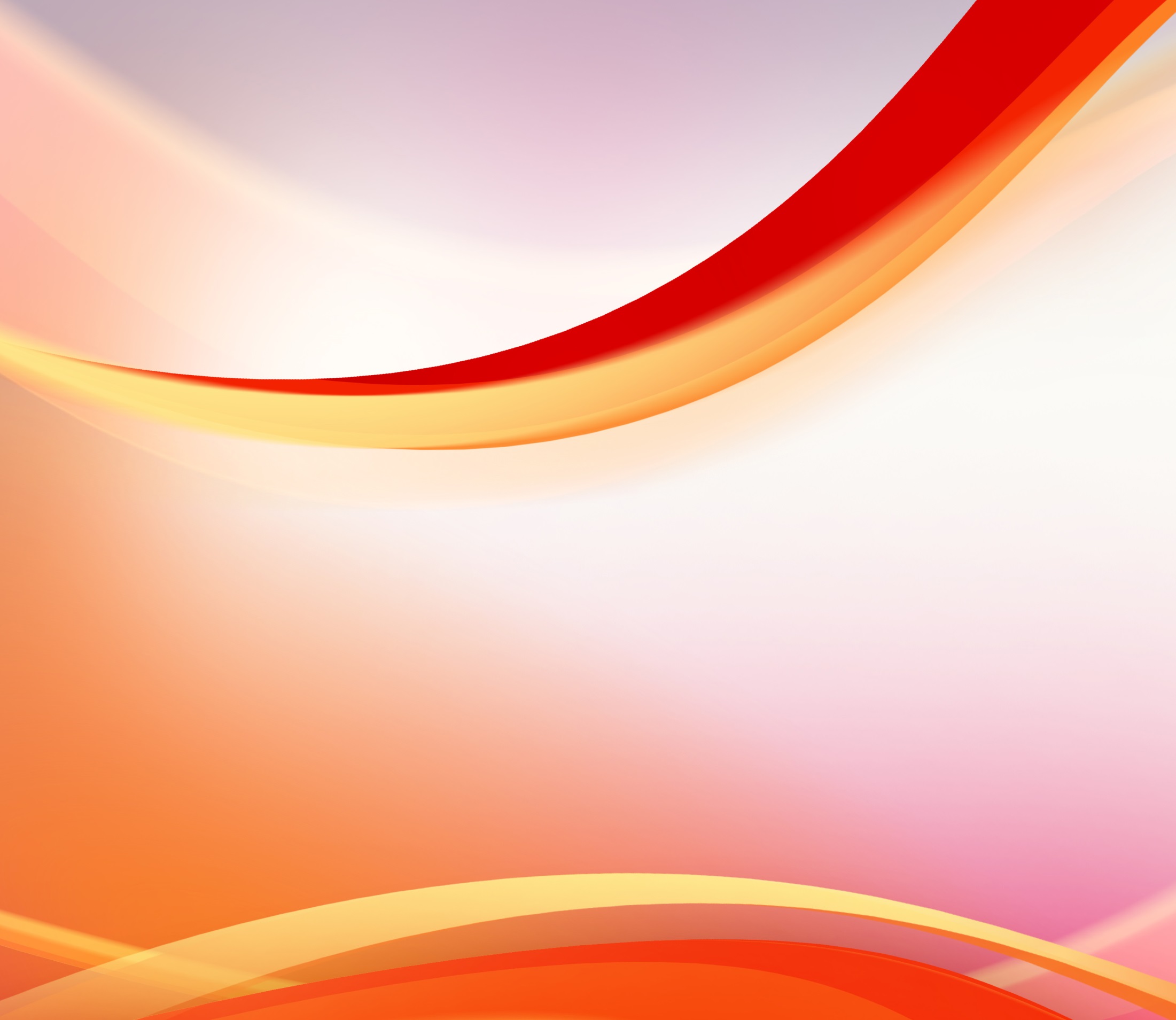 مبدأ ما يمجّد الرّب
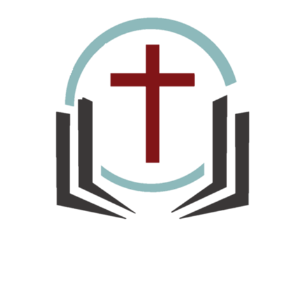 «كُلُّ الأَشْيَاءِ تَحِلُّ لِي»، وَلكِنْ لَيْسَ كُلُّ الأَشْيَاءِ تَبْنِي.
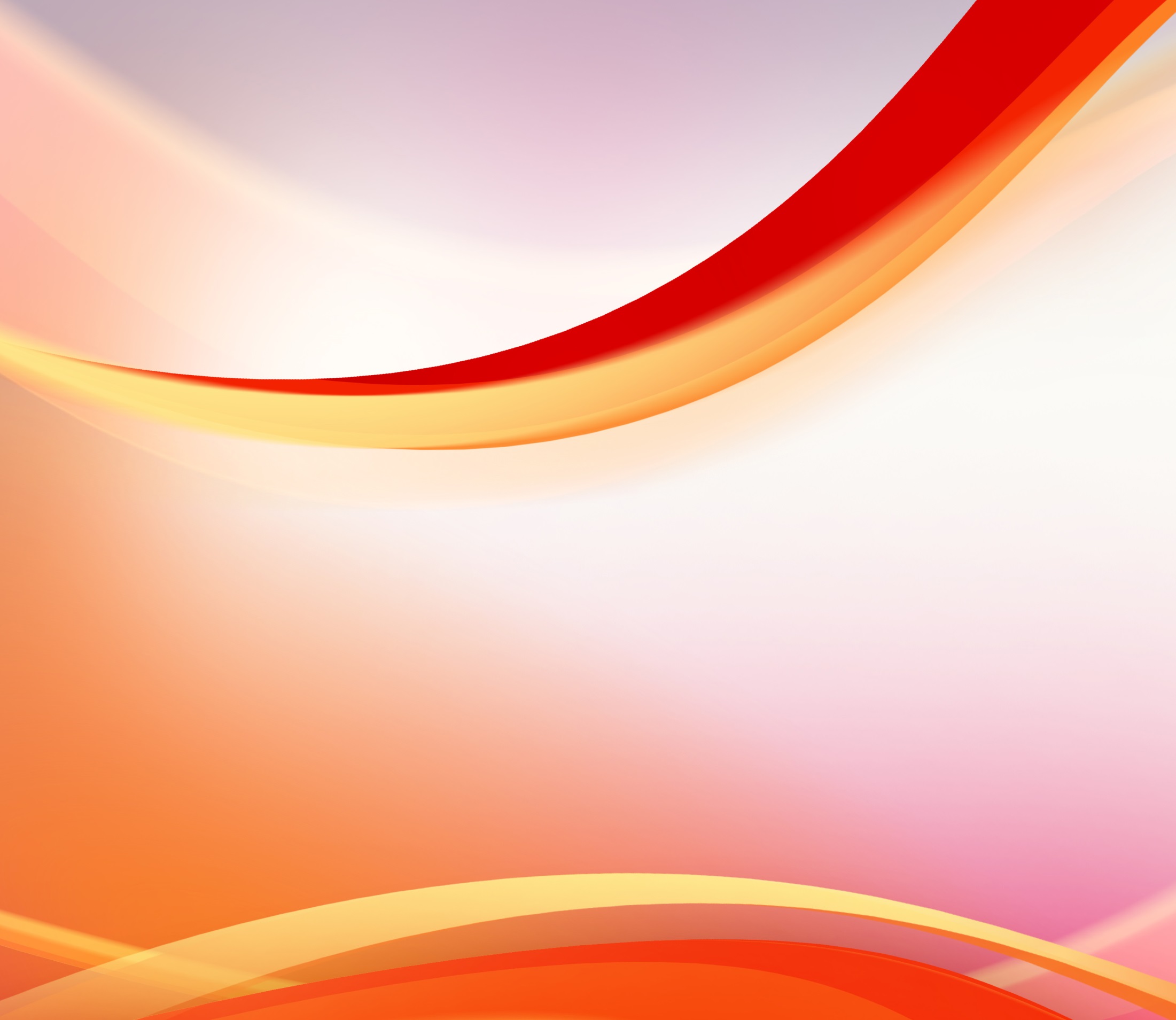 مبدأ ما يمجّد الرّب
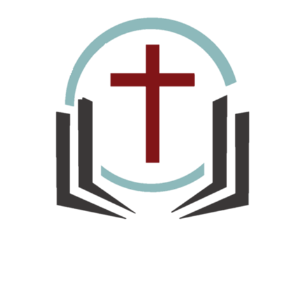 24لاَ يَطْلُبْ أَحَدٌ مَا هُوَ لِنَفْسِهِ، بَلْ كُلُّ وَاحِدٍ مَا هُوَ لِلآخَرِ.
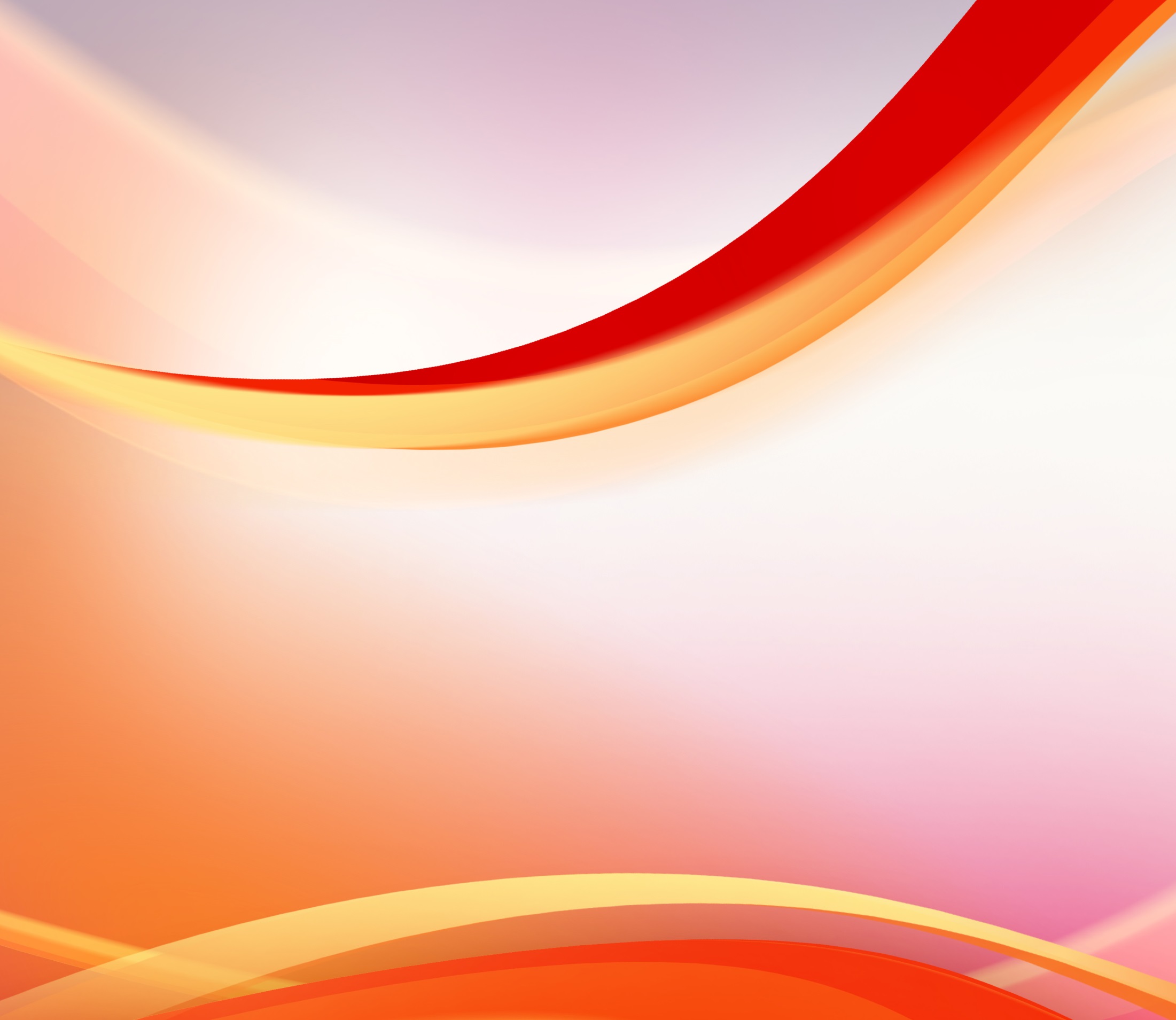 مبدأ ما يمجّد الرّب
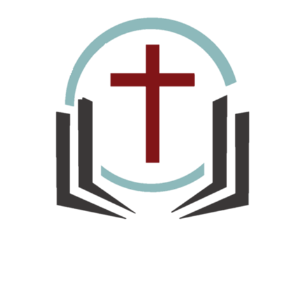 25كُلُّ مَا يُبَاعُ فِي الْمَلْحَمَةِ كُلُوهُ غَيْرَ فَاحِصِينَ عَنْ شَيْءٍ، مِنْ أَجْلِ الضَّمِيرِ، 26لأَنَّ «لِلرَّبِّ الأَرْضَ وَمِلأَهَا».
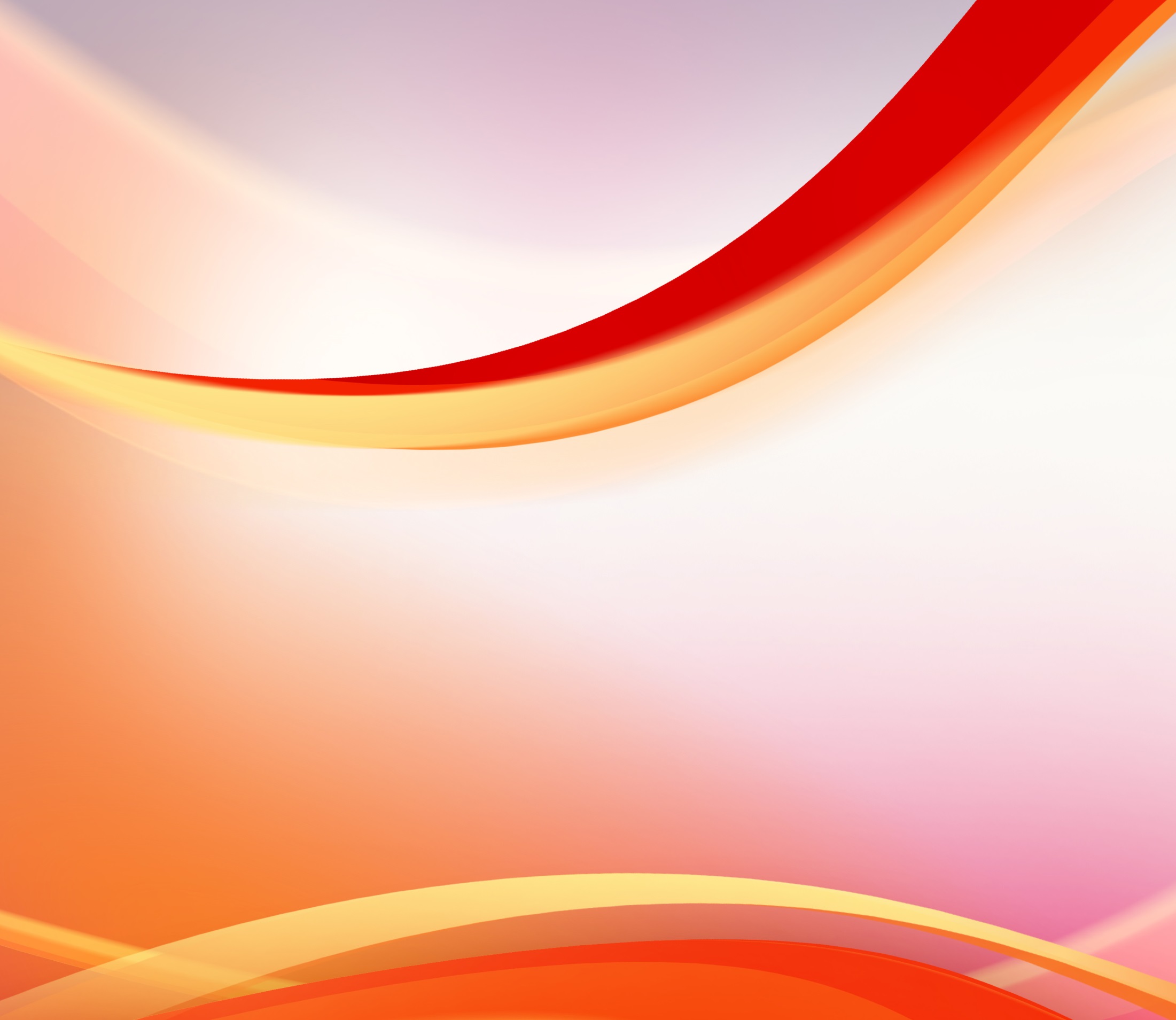 مبدأ ما يمجّد الرّب
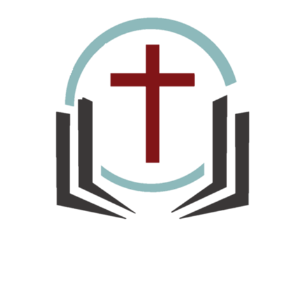 27وَإِنْ كَانَ أَحَدٌ مِنْ غَيْرِ الْمُؤْمِنِينَ يَدْعُوكُمْ، وَتُرِيدُونَ أَنْ تَذْهَبُوا، فَكُلُّ مَا يُقَدَّمُ لَكُمْ كُلُوا مِنْهُ غَيْرَ فَاحِصِينَ، مِنْ أَجْلِ الضَّمِيرِ.
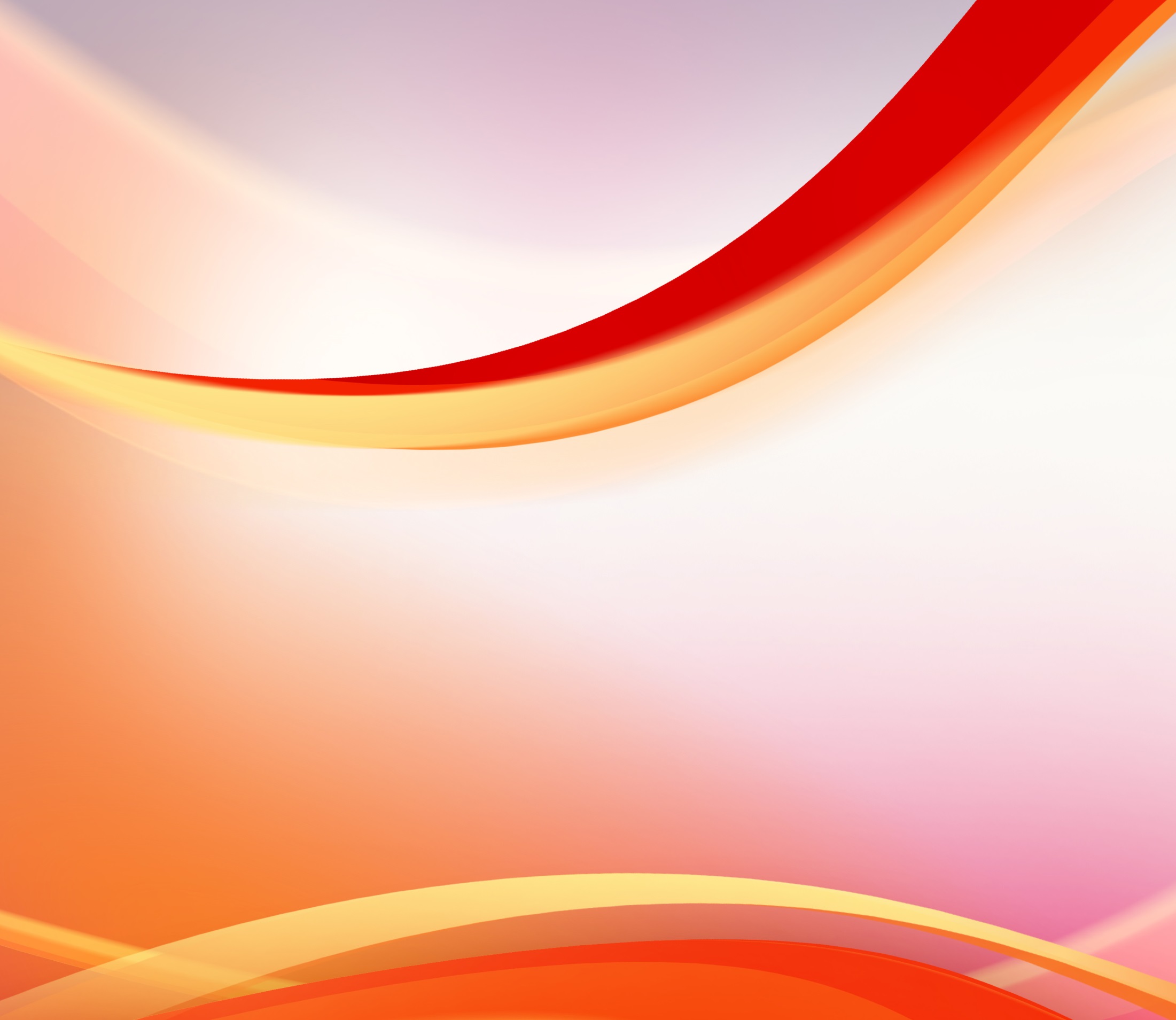 مبدأ ما يمجّد الرّب
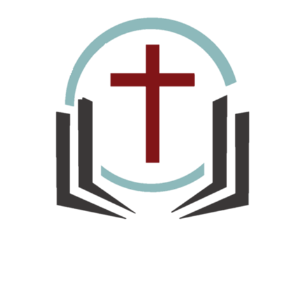 28وَلكِنْ إِنْ قَالَ لَكُمْ أَحَدٌ:«هذَا مَذْبُوحٌ لِوَثَنٍ» فَلاَ تَأْكُلُوا مِنْ أَجْلِ ذَاكَ الَّذِي أَعْلَمَكُمْ، وَالضَّمِيرِ. لأَنَّ «لِلرَّبِّ الأَرْضَ وَمِلأَهَا»
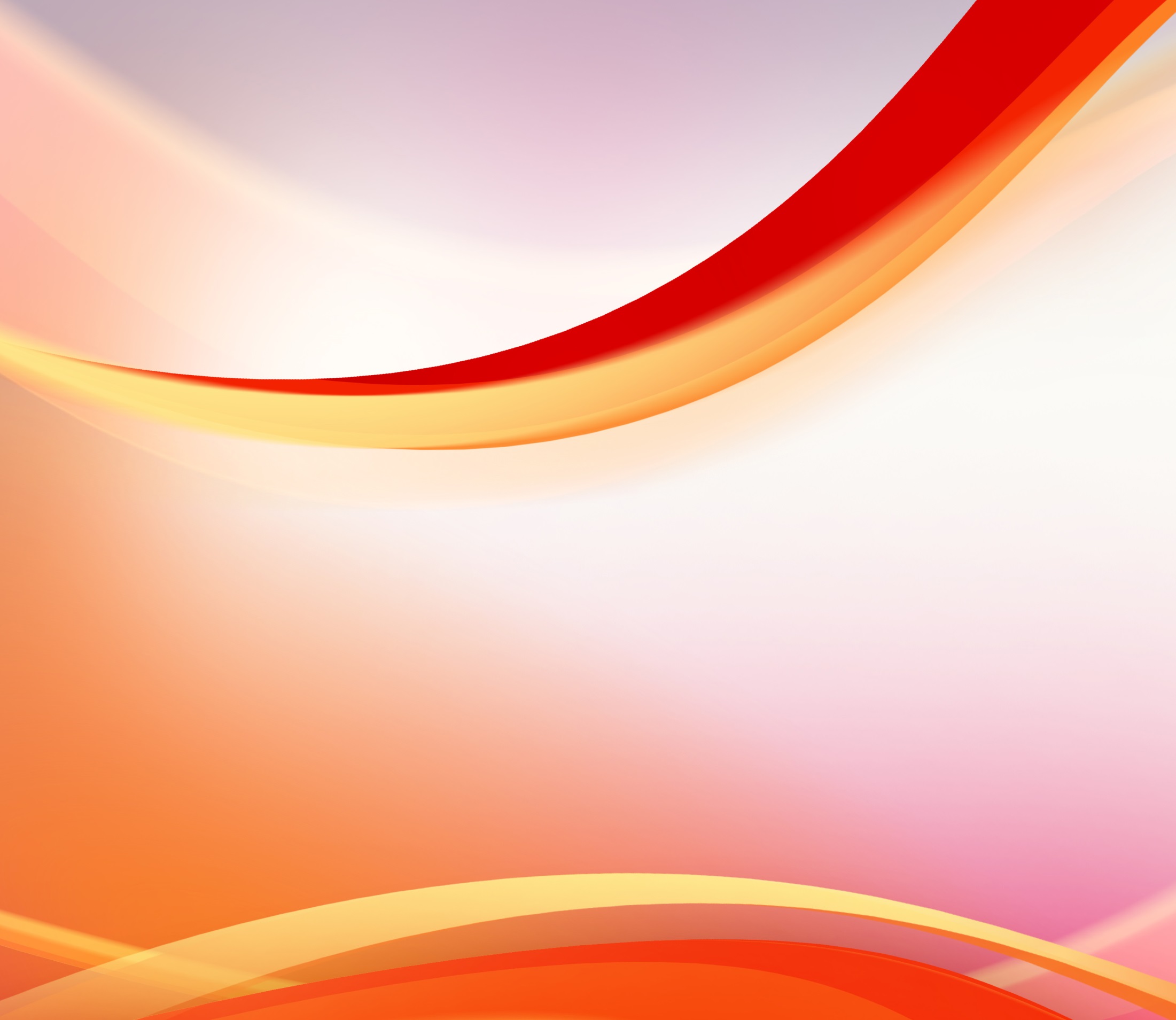 مبدأ ما يمجّد الرّب
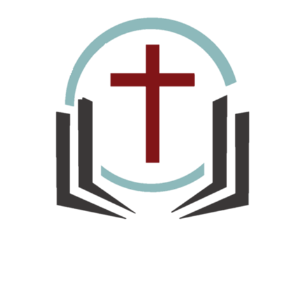 29أَقُولُ «الضَّمِيرُ»، لَيْسَ ضَمِيرَكَ أَنْتَ، بَلْ ضَمِيرُ الآخَرِ.
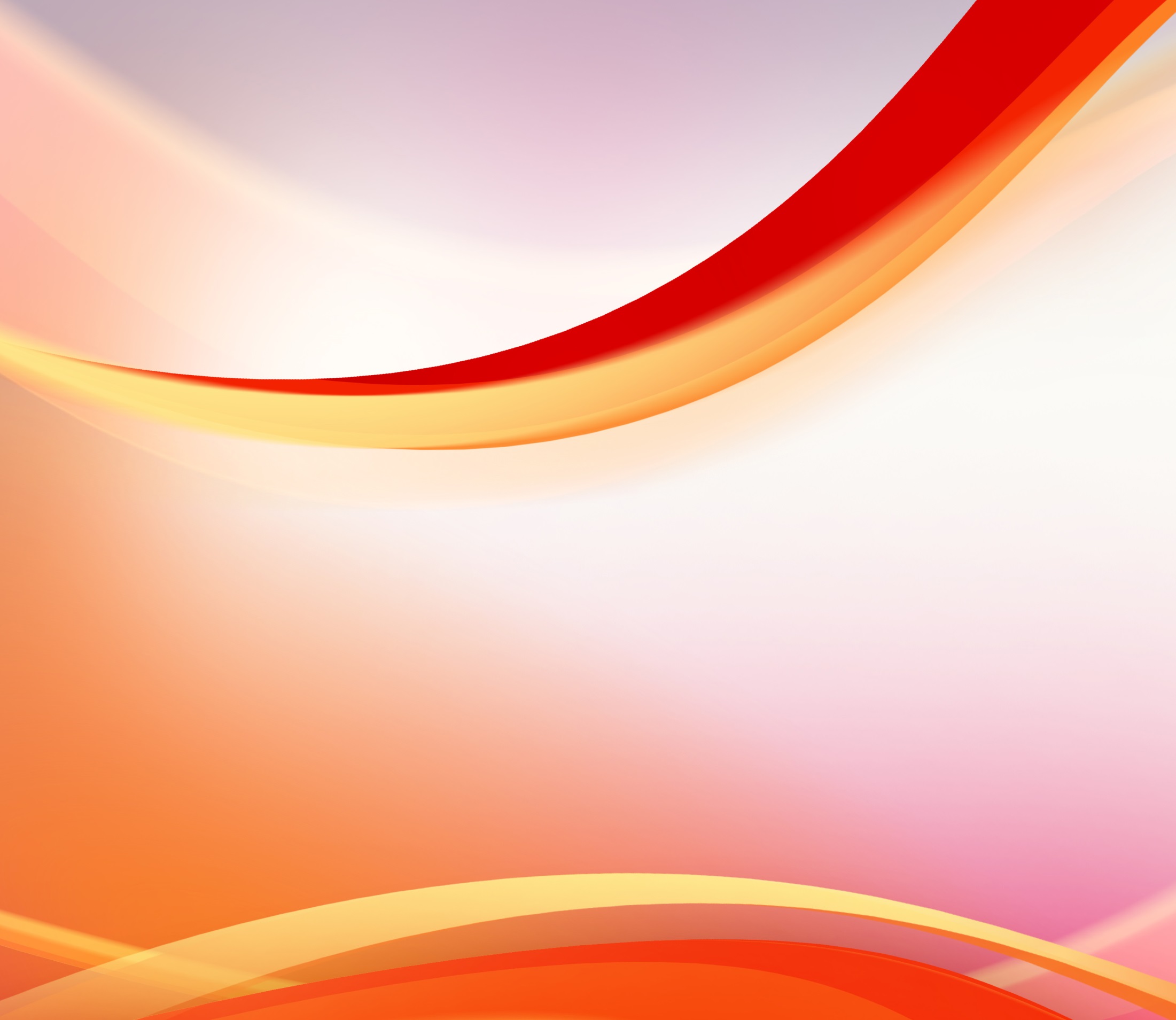 مبدأ ما يمجّد الرّب
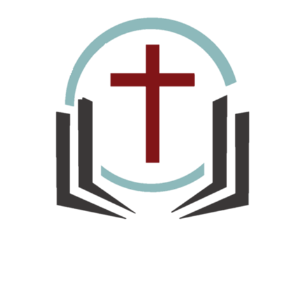 ثالثاً. فعل كل شيء لمجد الرّب مهما كان الثمن:
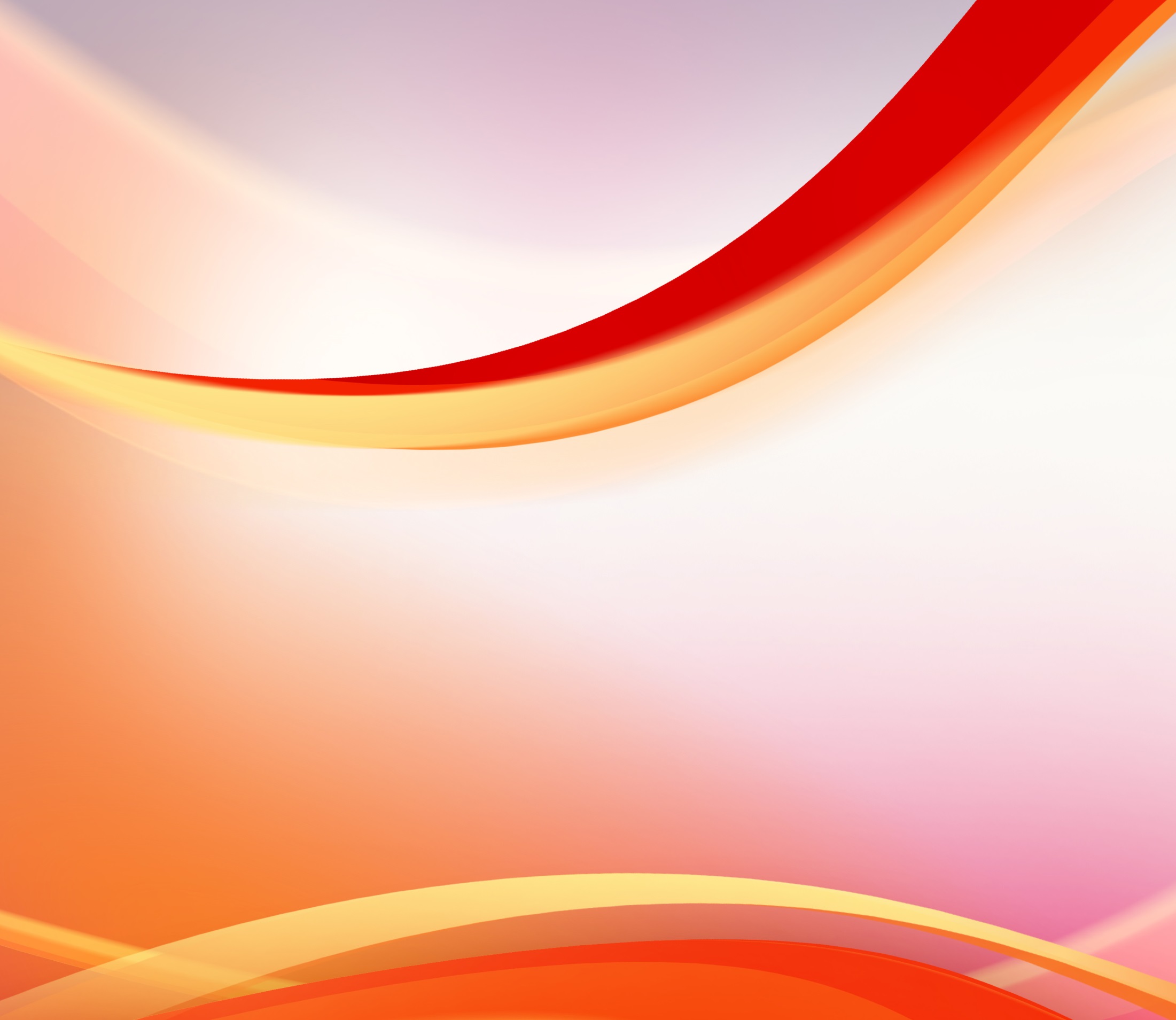 مبدأ ما يمجّد الرّب
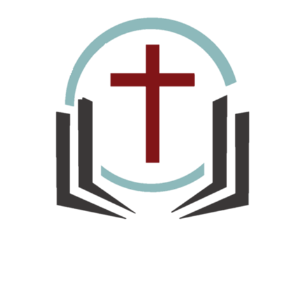 لأَنَّهُ لِمَاذَا يُحْكَمُ فِي حُرِّيَّتِي مِنْ ضَمِيرِ آخَرَ؟ 30فَإِنْ كُنْتُ أَنَا أَتَنَاوَلُ بِشُكْرٍ، فَلِمَاذَا يُفْتَرَى عَلَيَّ لأَجْلِ مَا أَشْكُرُ عَلَيْهِ؟
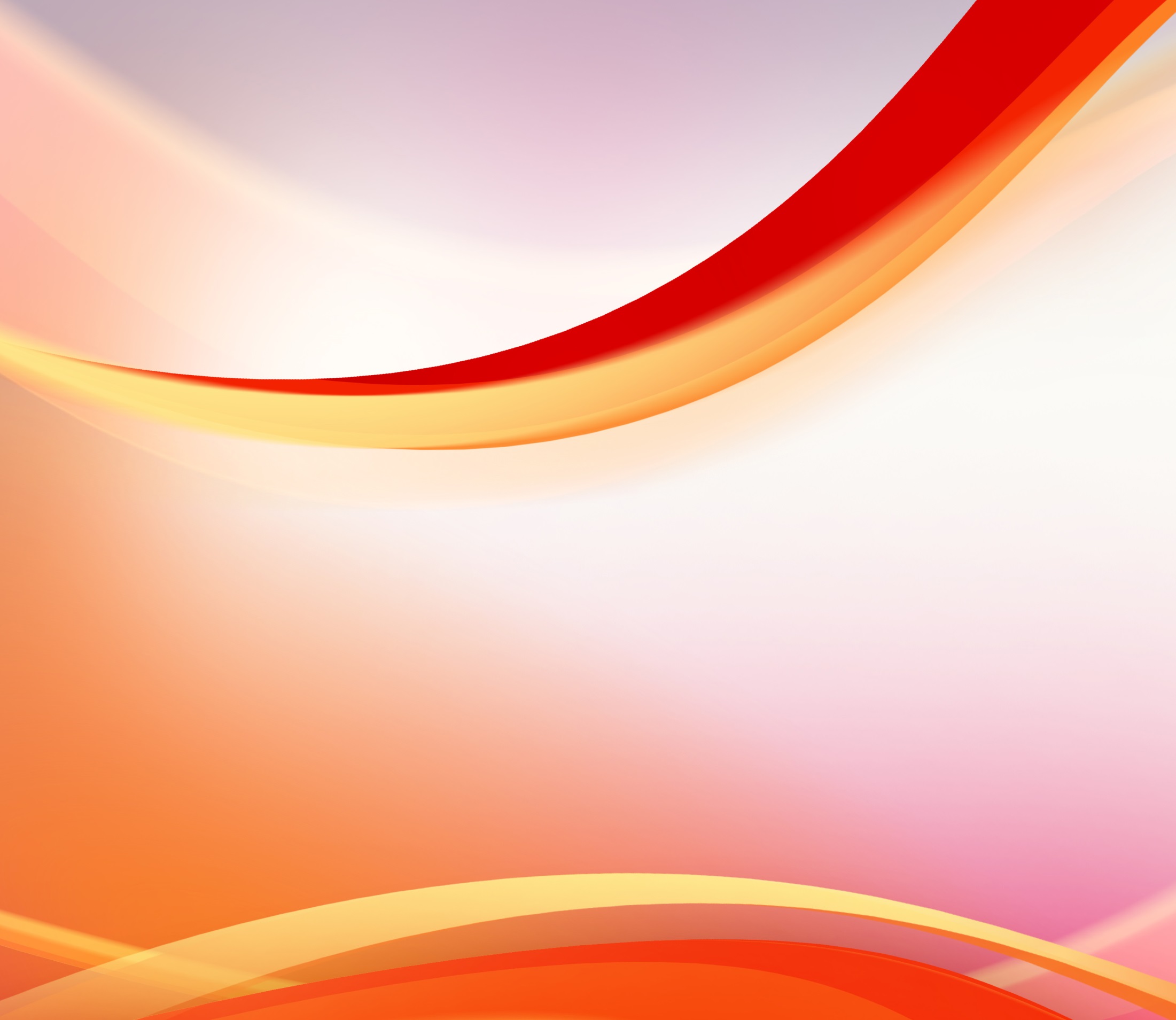 مبدأ ما يمجّد الرّب
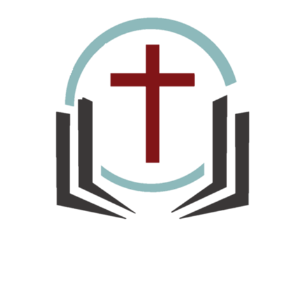 31فَإِذَا كُنْتُمْ تَأْكُلُونَ أَوْ تَشْرَبُونَ أَوْ تَفْعَلُونَ شَيْئًا، فَافْعَلُوا كُلَّ شَيْءٍ لِمَجْدِ اللهِ.
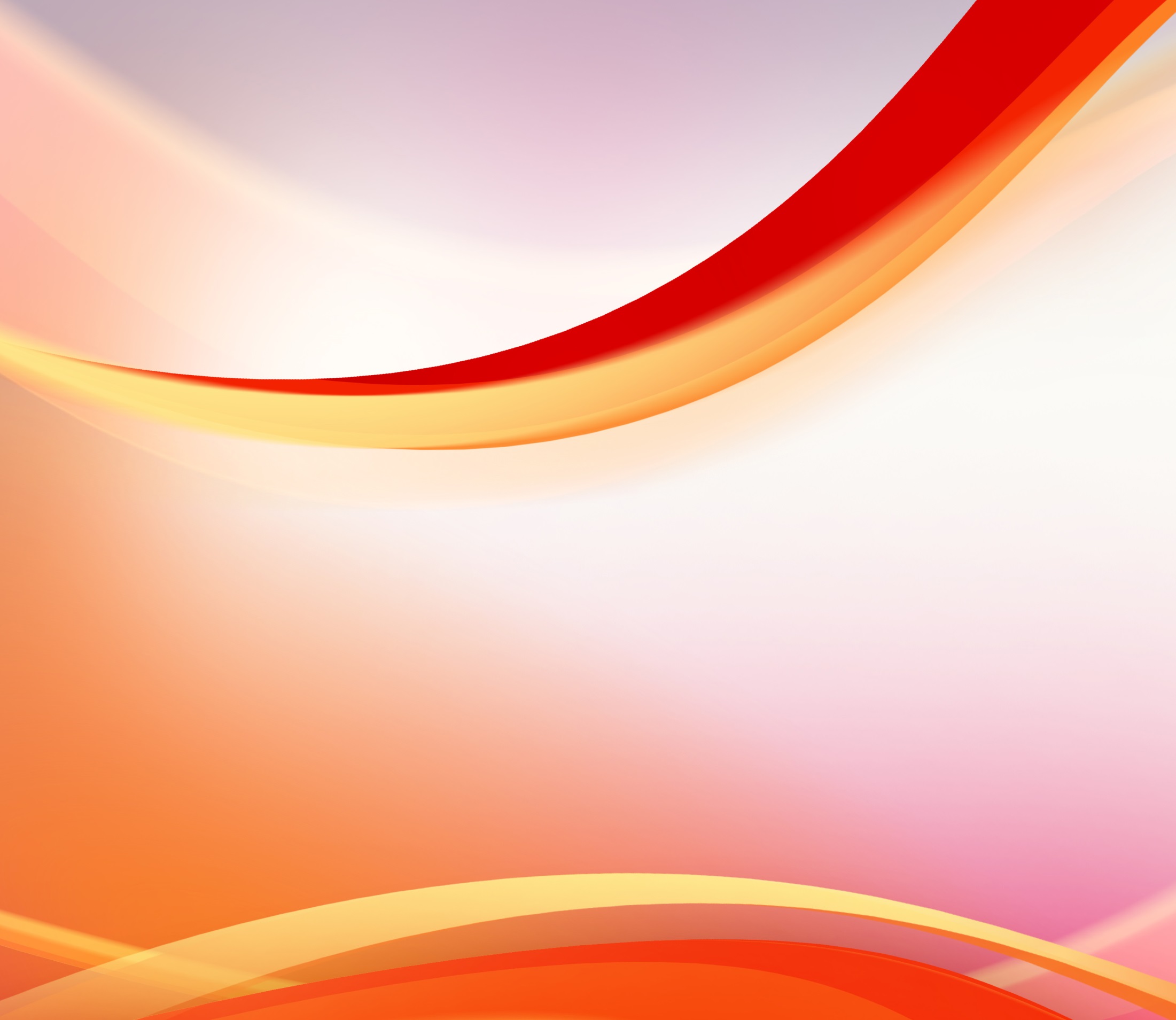 مبدأ ما يمجّد الرّب
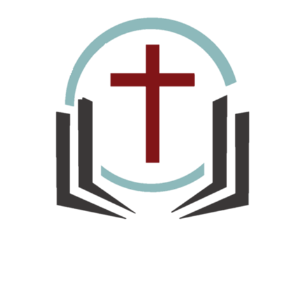 32كُونُوا بِلاَ عَثْرَةٍ لِلْيَهُودِ وَلِلْيُونَانِيِّينَ وَلِكَنِيسَةِ اللهِ.
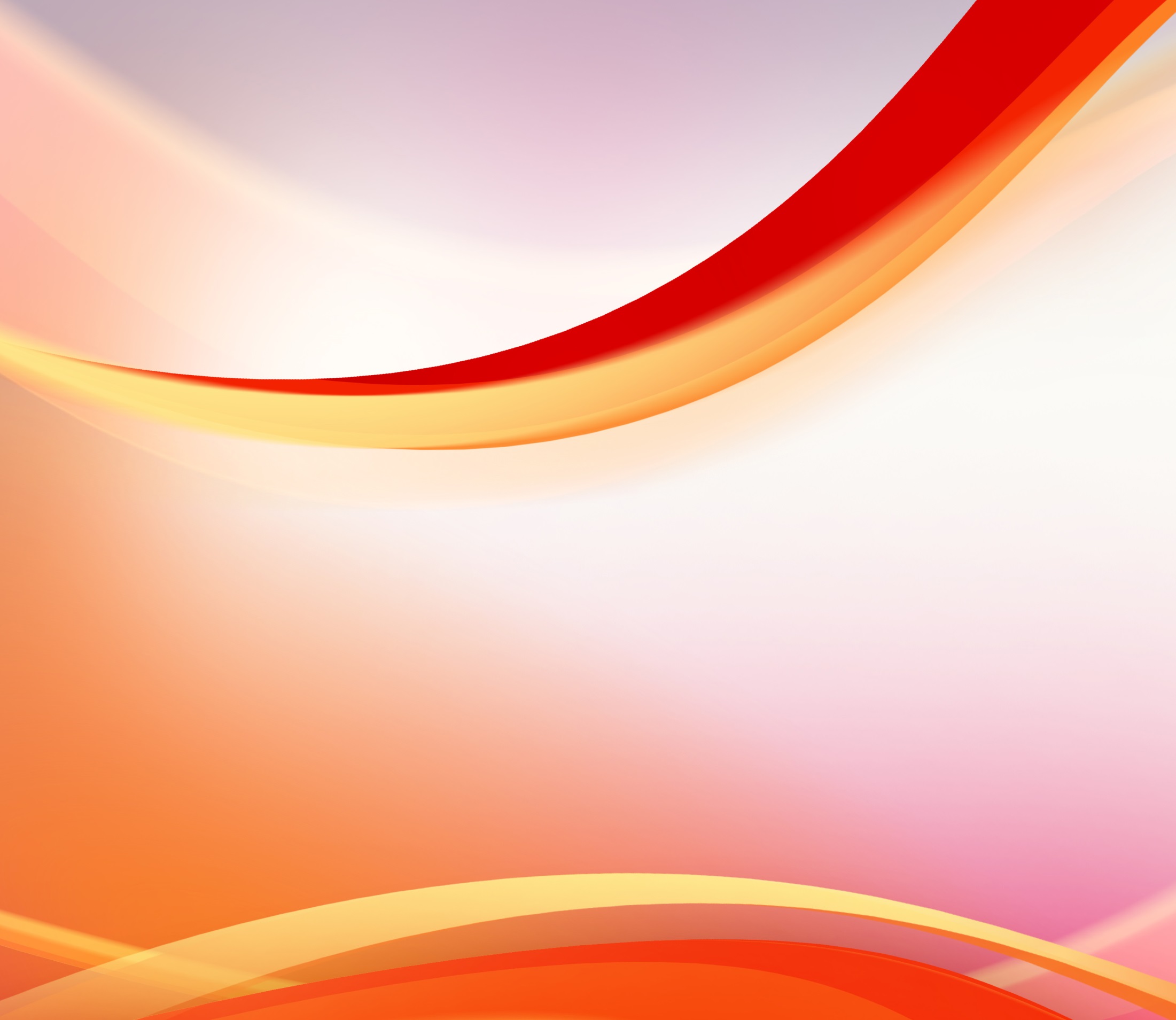 مبدأ ما يمجّد الرّب
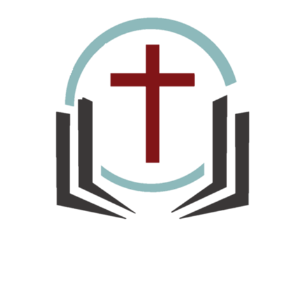 33كَمَا أَنَا أَيْضًا أُرْضِي الْجَمِيعَ فِي كُلِّ شَيْءٍ، غَيْرَ طَالِبٍ مَا يُوَافِقُ نَفْسِي، بَلِ الْكَثِيرِينَ، لِكَيْ يَخْلُصُوا."